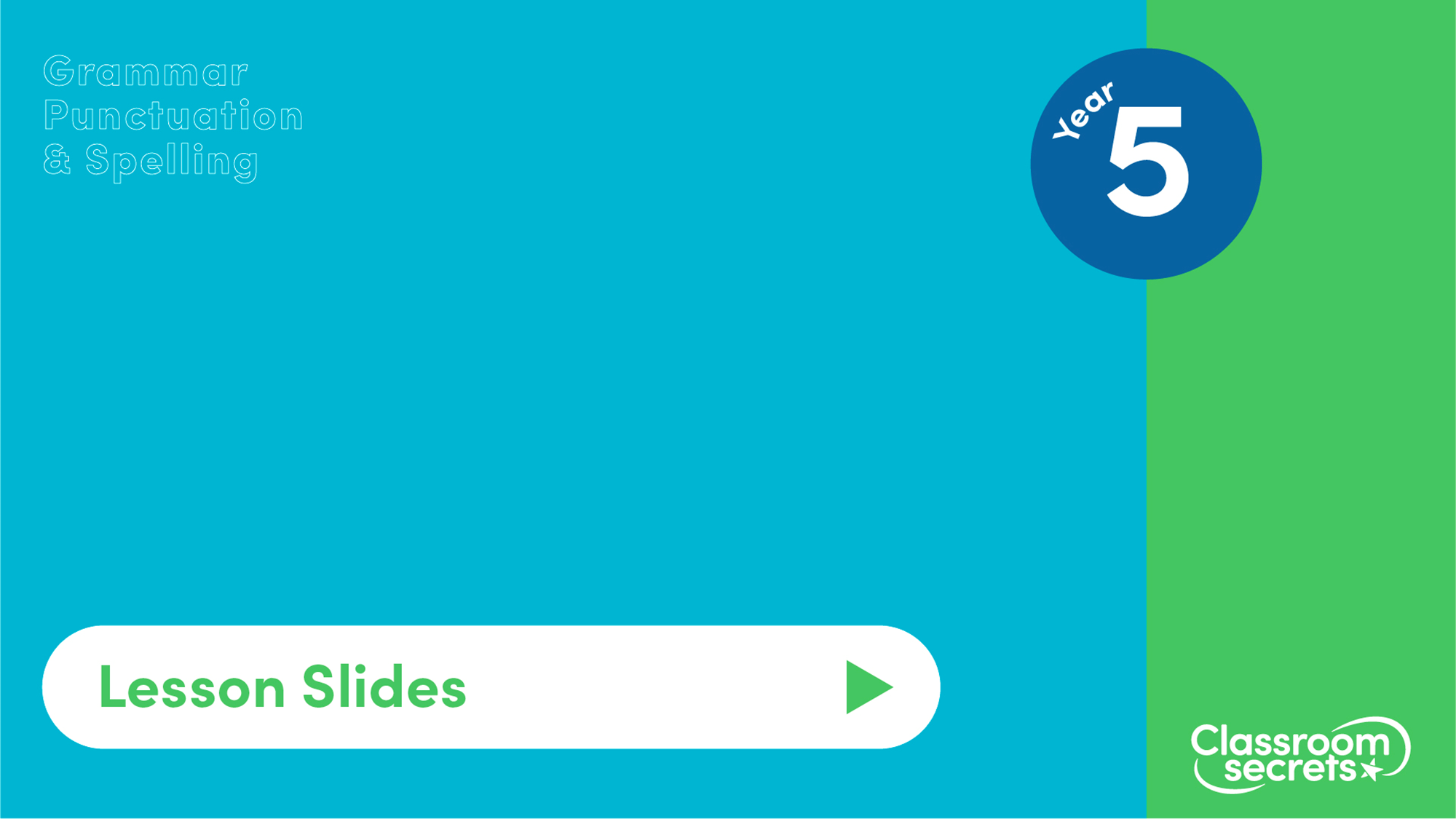 Prefixes
Adding ‘de’, ‘dis’ and ‘mis’
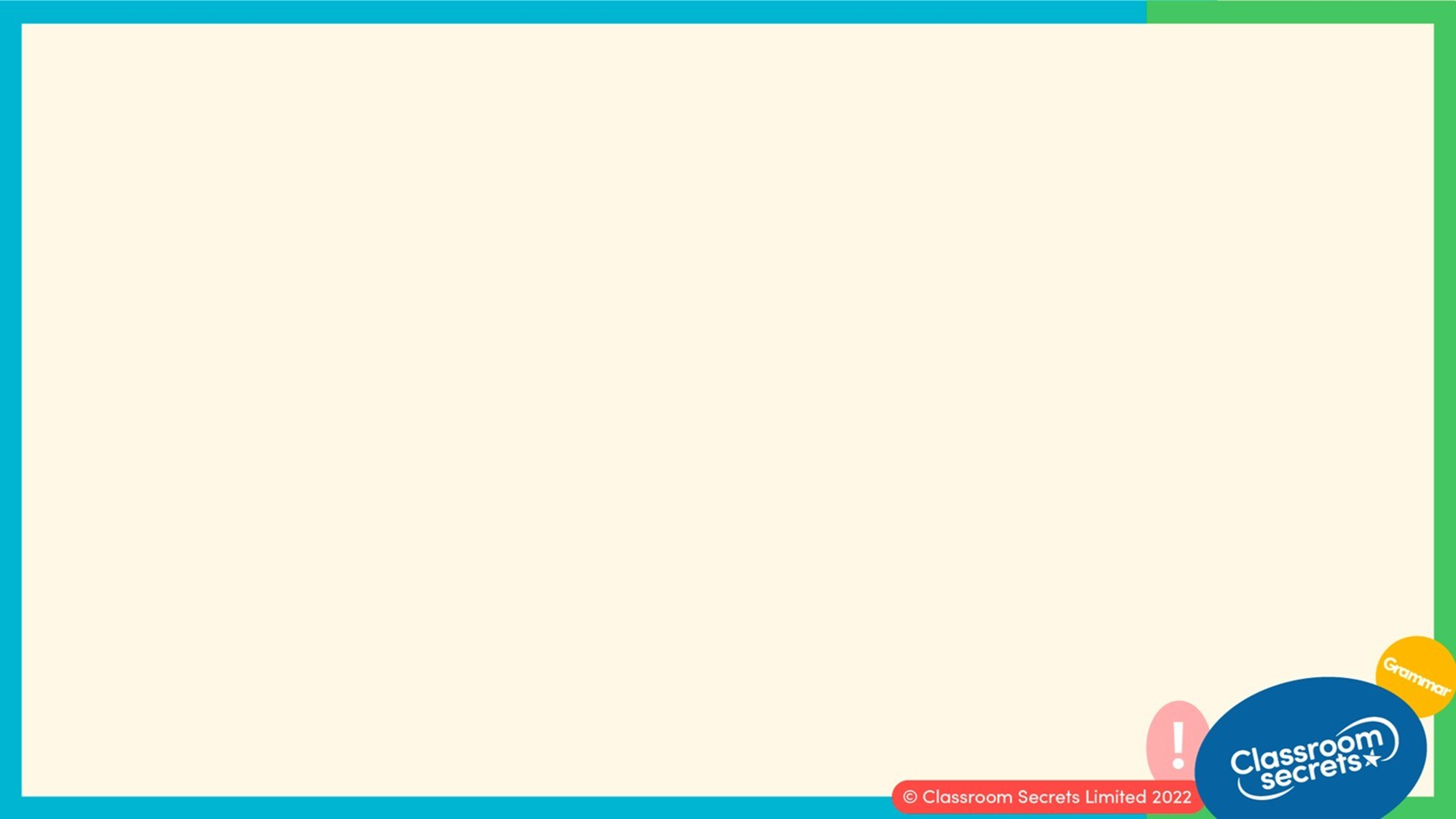 Key Information
The root word is the base form of a word, when it has not been changed in any way. For example: play is the root word of playing. 

A prefix is a letter or a group of letters which are added to the front of a word to change its meaning. For example: 're-' added to 'do' makes 'redo'.
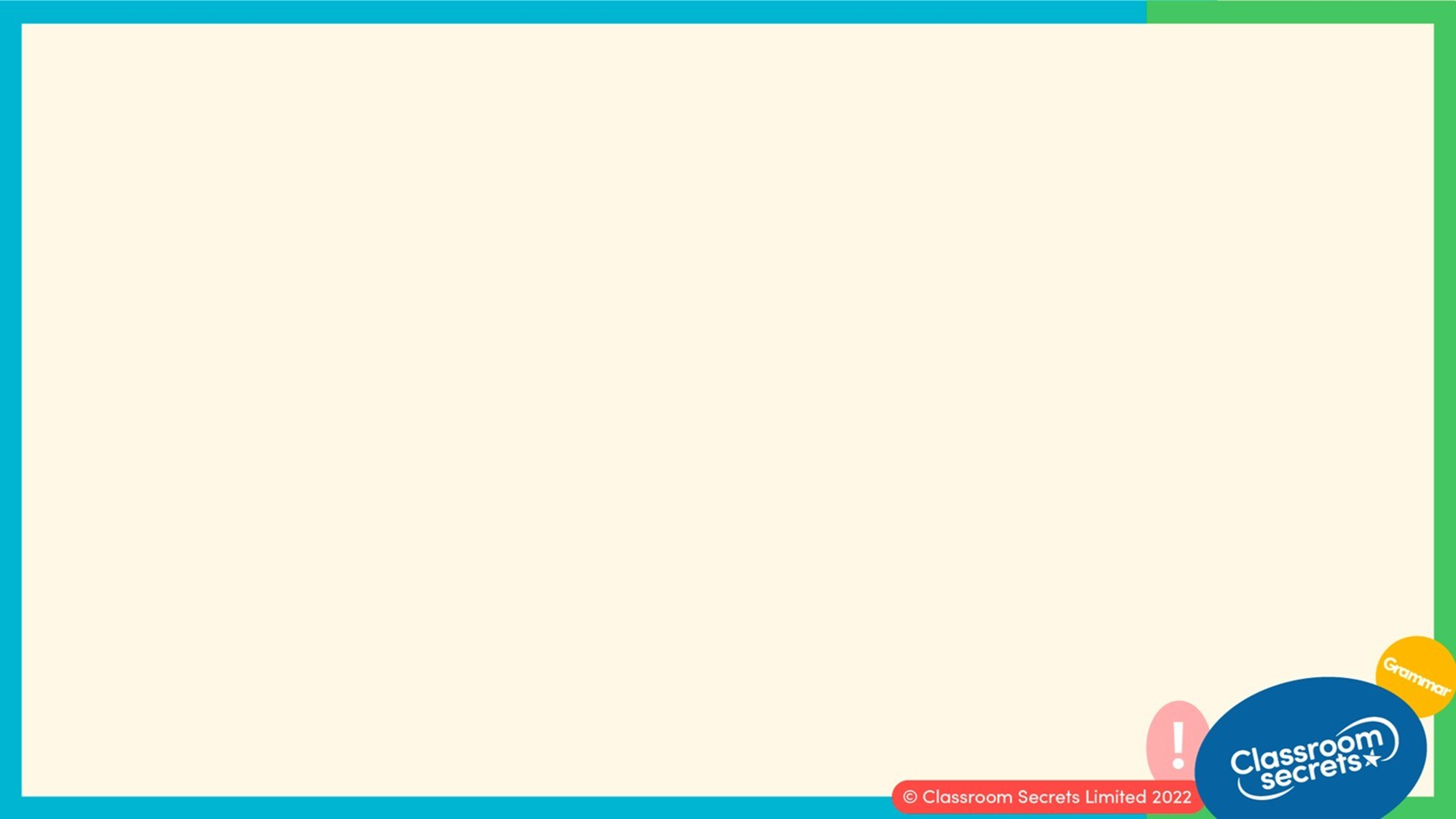 Let’s start with a question about creating word families, which is linked to the learning later in this lesson.
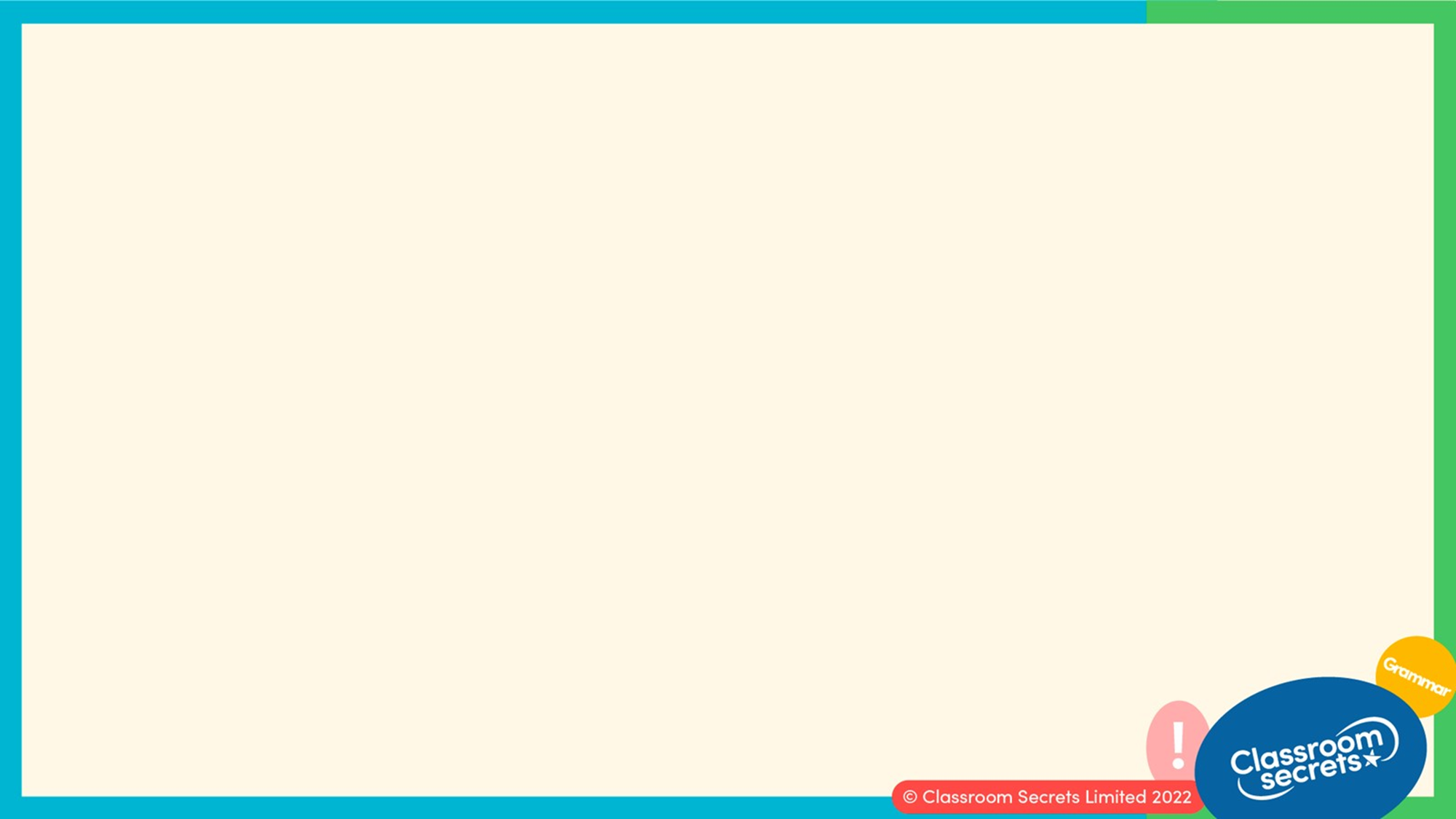 Complete the sentences below by adding the correct prefix to the given root word.



A. Kindness was definitely Josh’s ______ power.

B. Alex had received a call asking him to try out for the England U19’s ______ national
football team.

C. It is important to wash your hands when you have been to the bathroom using ______
bacterial soap.

D. When swimming on holiday, Helena loved to ______ merge herself in the swimming pool.
anti-
auto-
sub-
super-
inter-
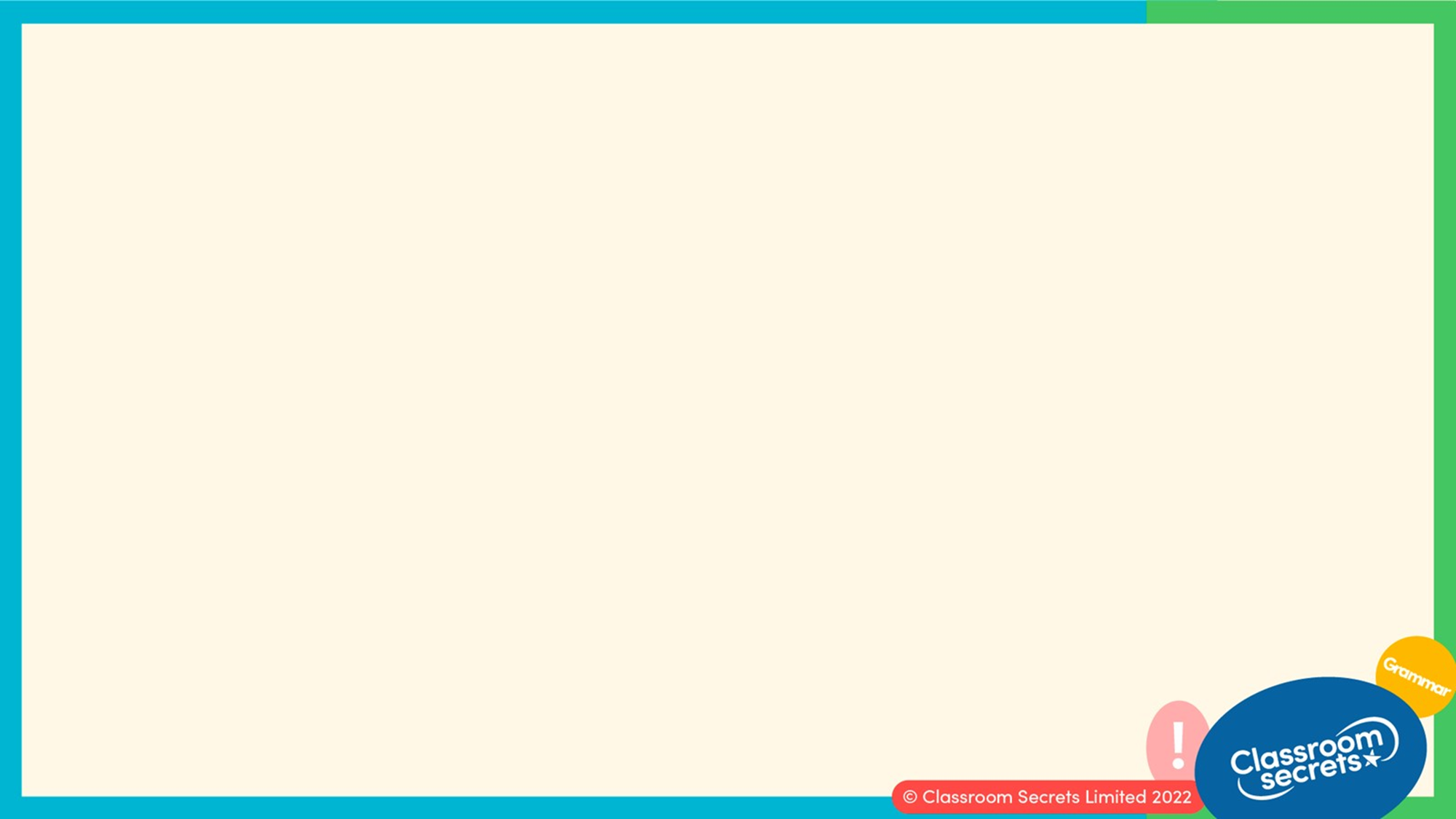 Complete the sentences below by adding the correct prefix to the given root word



A. Kindness was definitely Josh’s superpower.

B. Alex had received a call asking him to try out for the England U19’s international
football team.

C. It is important to wash your hands when you have been to the bathroom using 
anti-bacterial soap.

D. When swimming on holiday, Helena loved to submerge herself in the swimming pool.
anti-
auto-
sub-
super-
inter-
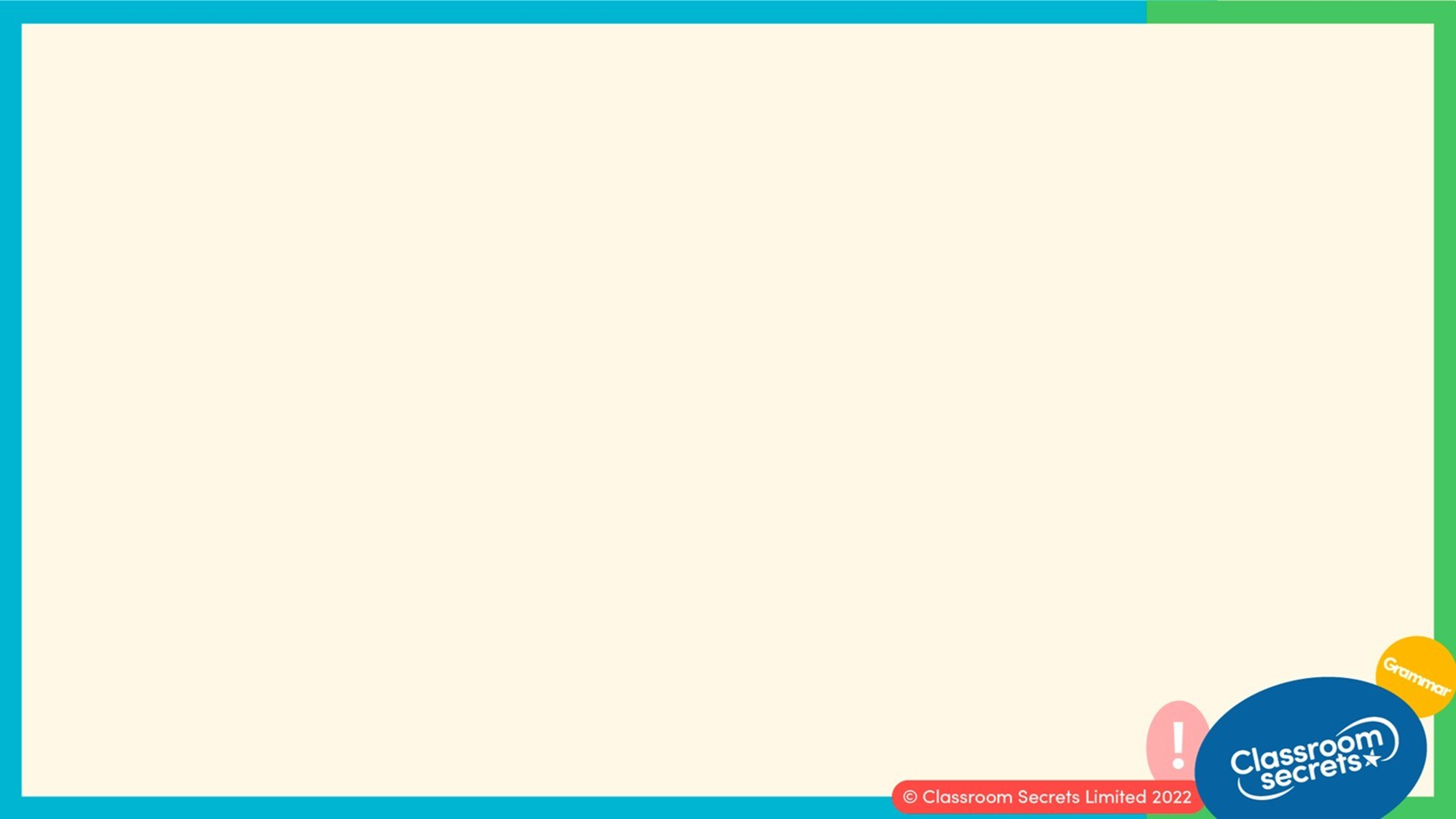 Now that we are ready to move on, we can learn about ‘de-’, ‘dis-’ and ‘mis-’ as prefixes.
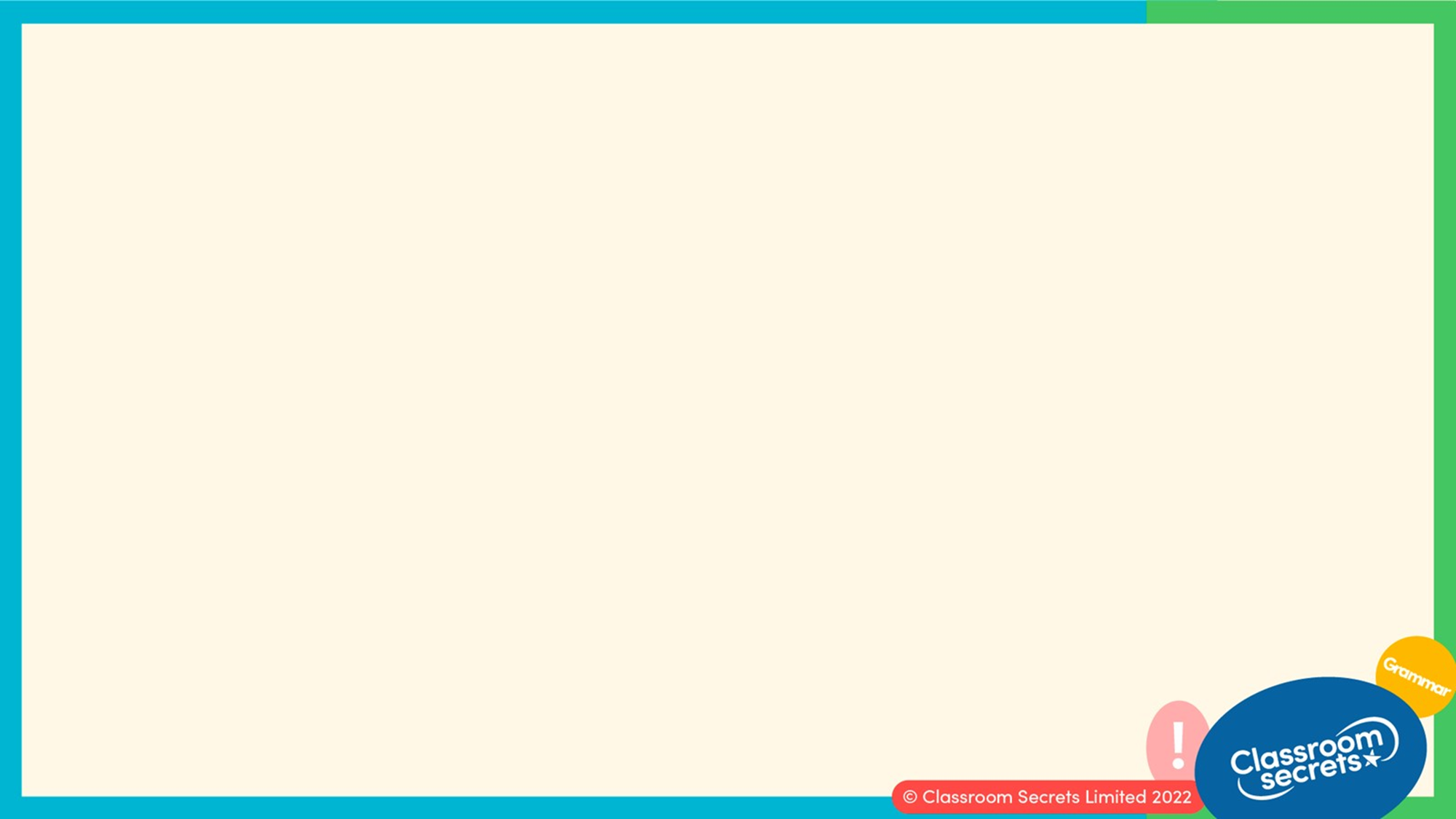 Prefixes are used to change the meaning of a root word. They are sets of letters that are added to root words and don’t make sense on their own. 

The prefix ‘de-’ means ‘down’.

For example:

compose                                  to put together                                               


de + compose                         to break down into smaller parts


Adding the prefix ‘de-’ changes the meaning of the root word ‘compose’ but the root word itself stays the same.
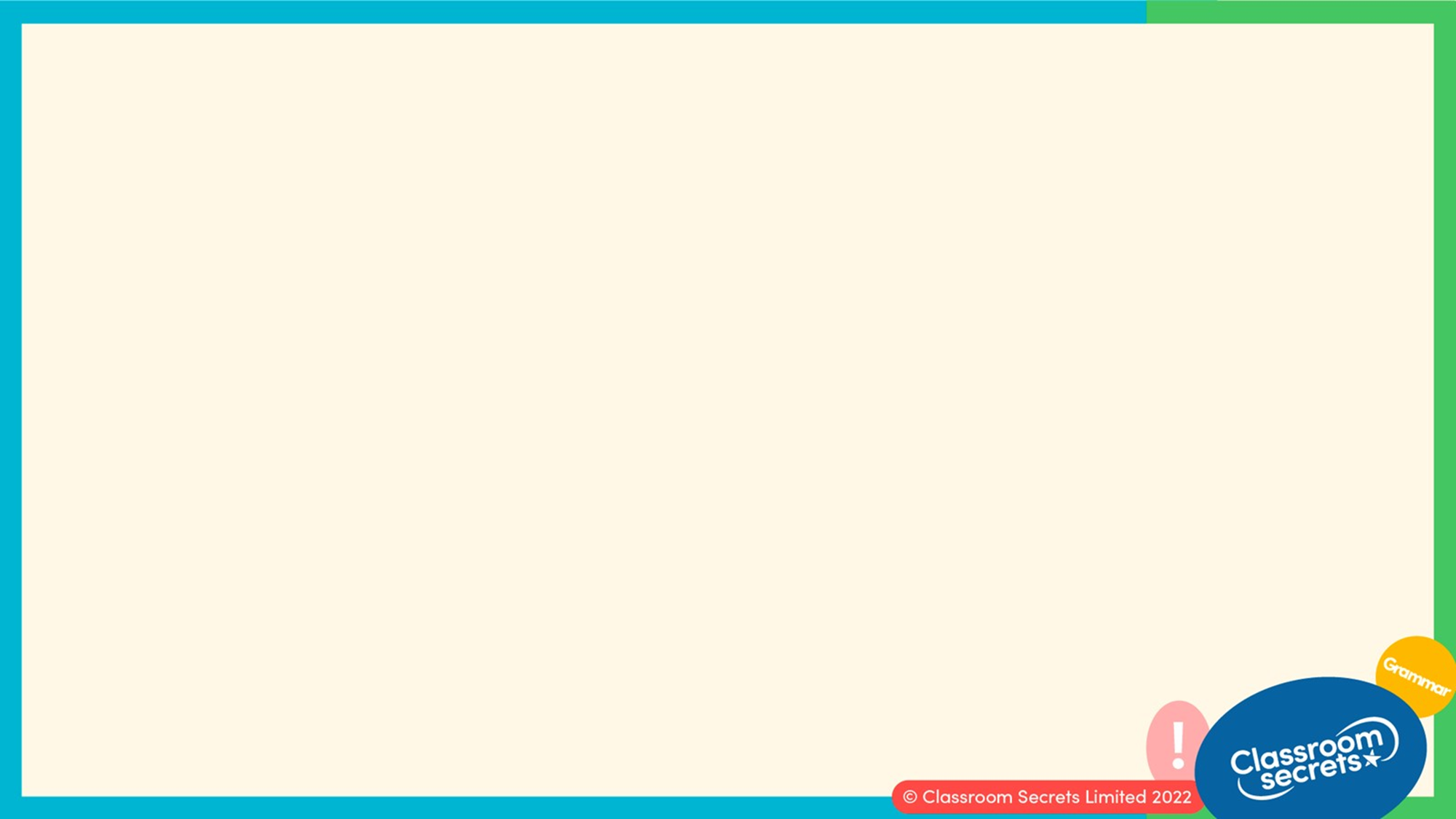 The prefix ‘de-’ can also mean to ‘undo an action’.

For example:

frost                                      ice crystals made of water

de + frost                             remove the frost



hydrate                                take in water                    

de + hydrate                       remove the water
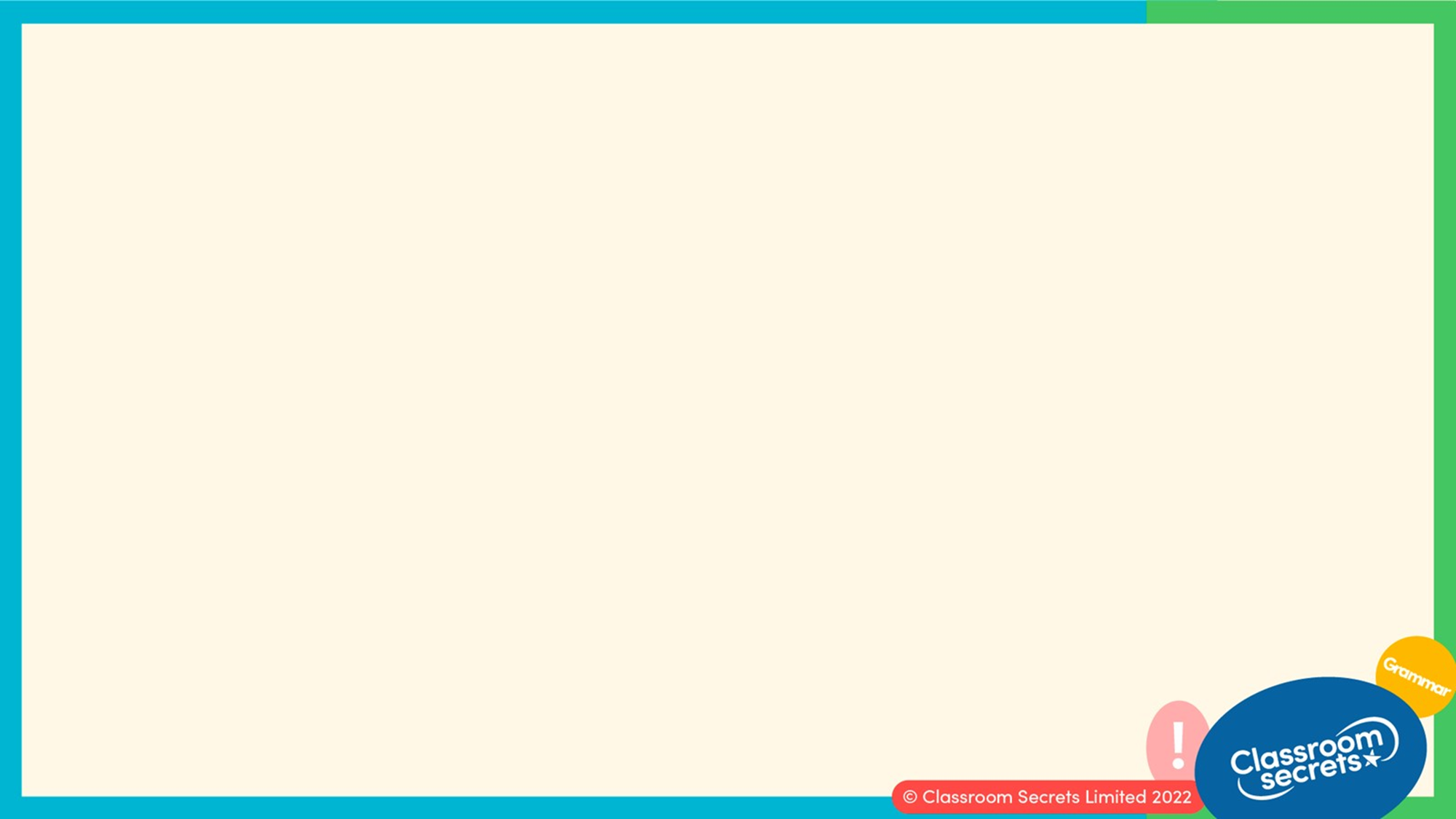 The prefix ‘dis-’ means ‘not’ and changes the meaning of the root word.

For example:

honest                                   tell the truth



dis + honest                          don’t tell the truth                      



With the addition of the prefix ‘dis-’, the meaning of the word ‘honest’ has changed from a positive trait into a negative trait.
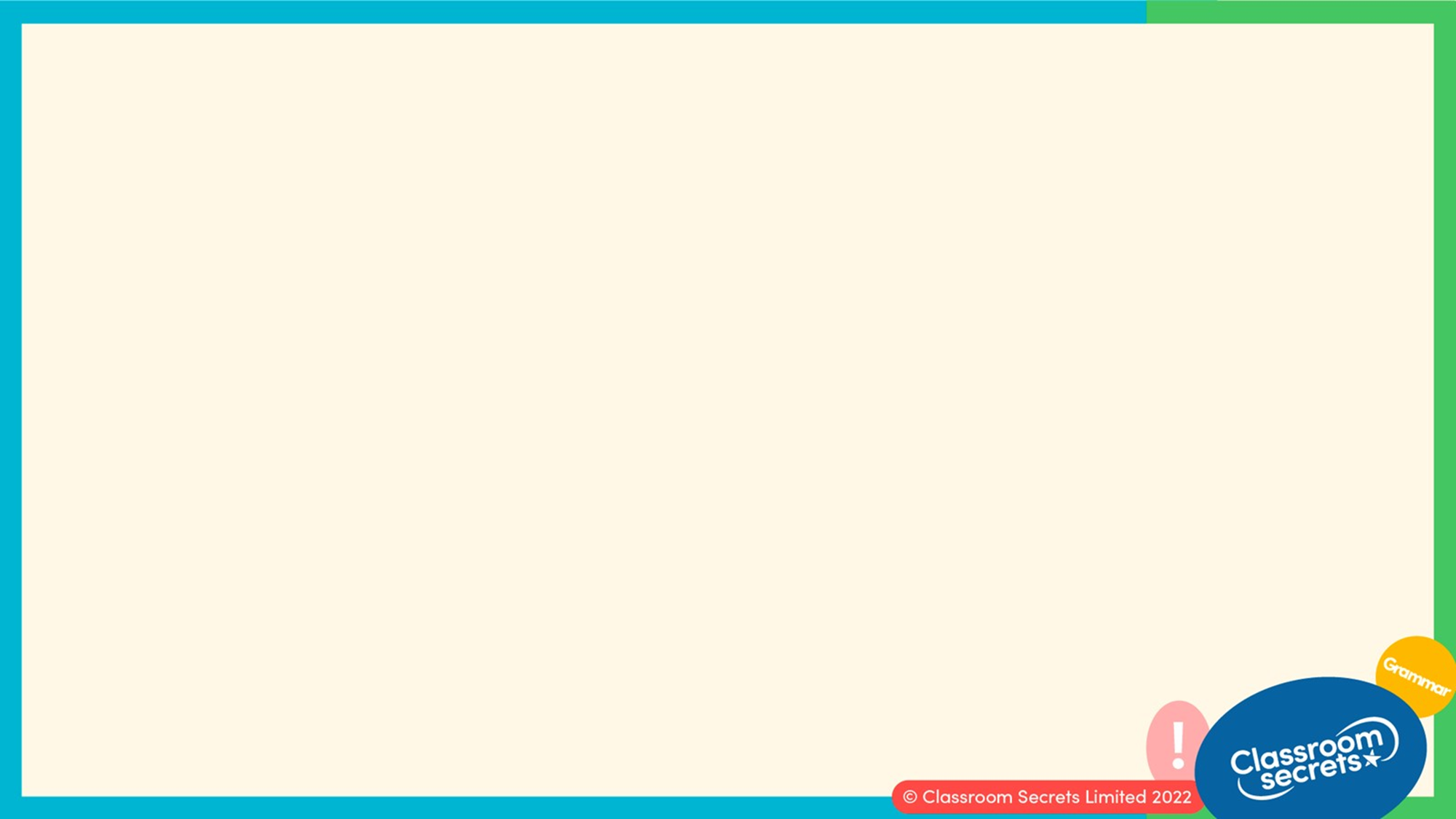 The prefix ‘mis-’ means ‘wrongly’ and changes the meaning of the root word.

For example:

behave                                   to follow the rules



mis + behave                          break or not follow the rules



With the addition of the prefix ‘mis’, the meaning of the word ‘honest’ has changed from a positive behaviour into a negative behaviour.
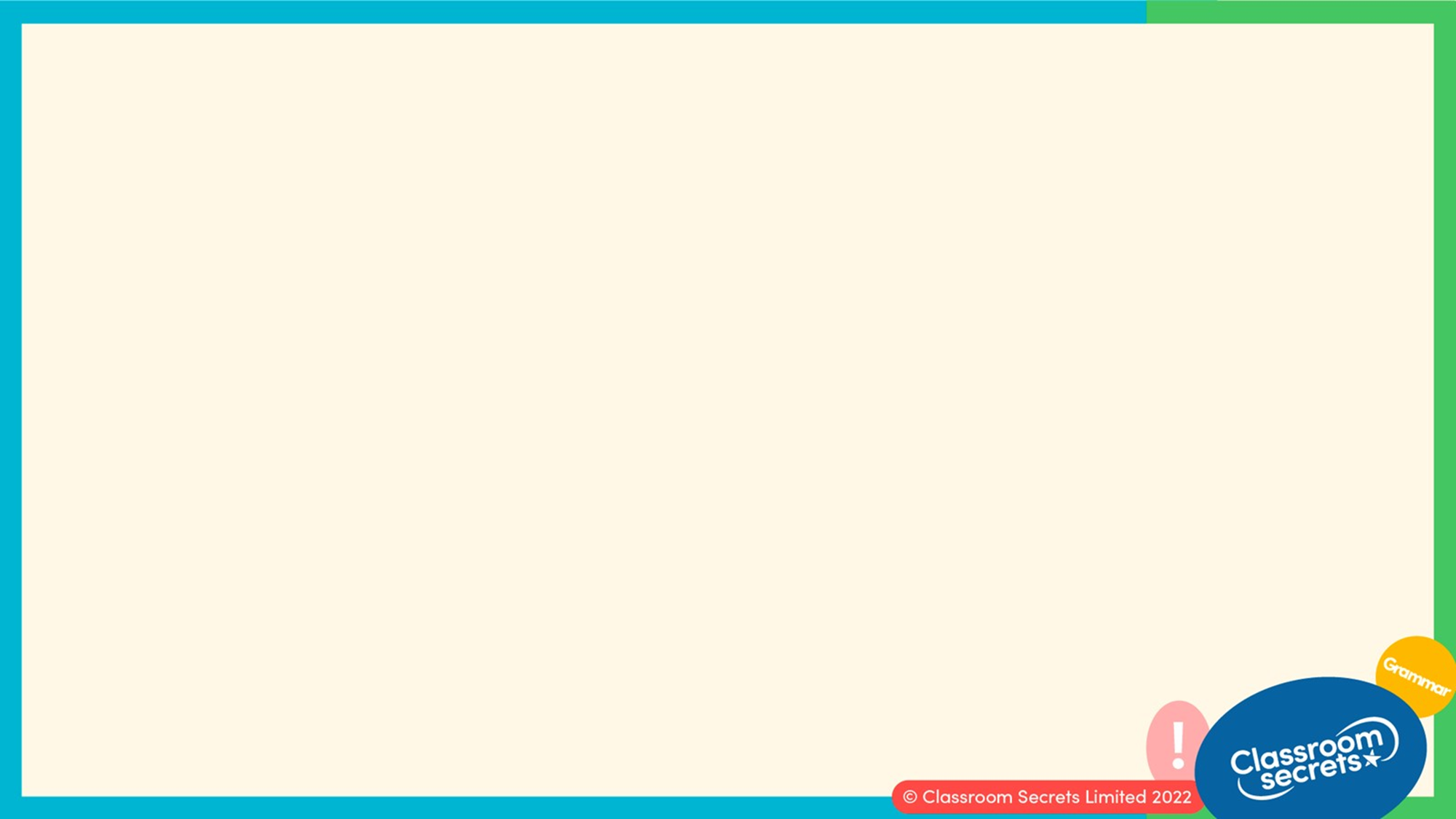 Sort the root words into the correct column below.
obey
appear
activate
communicate
code
value
understand
honour
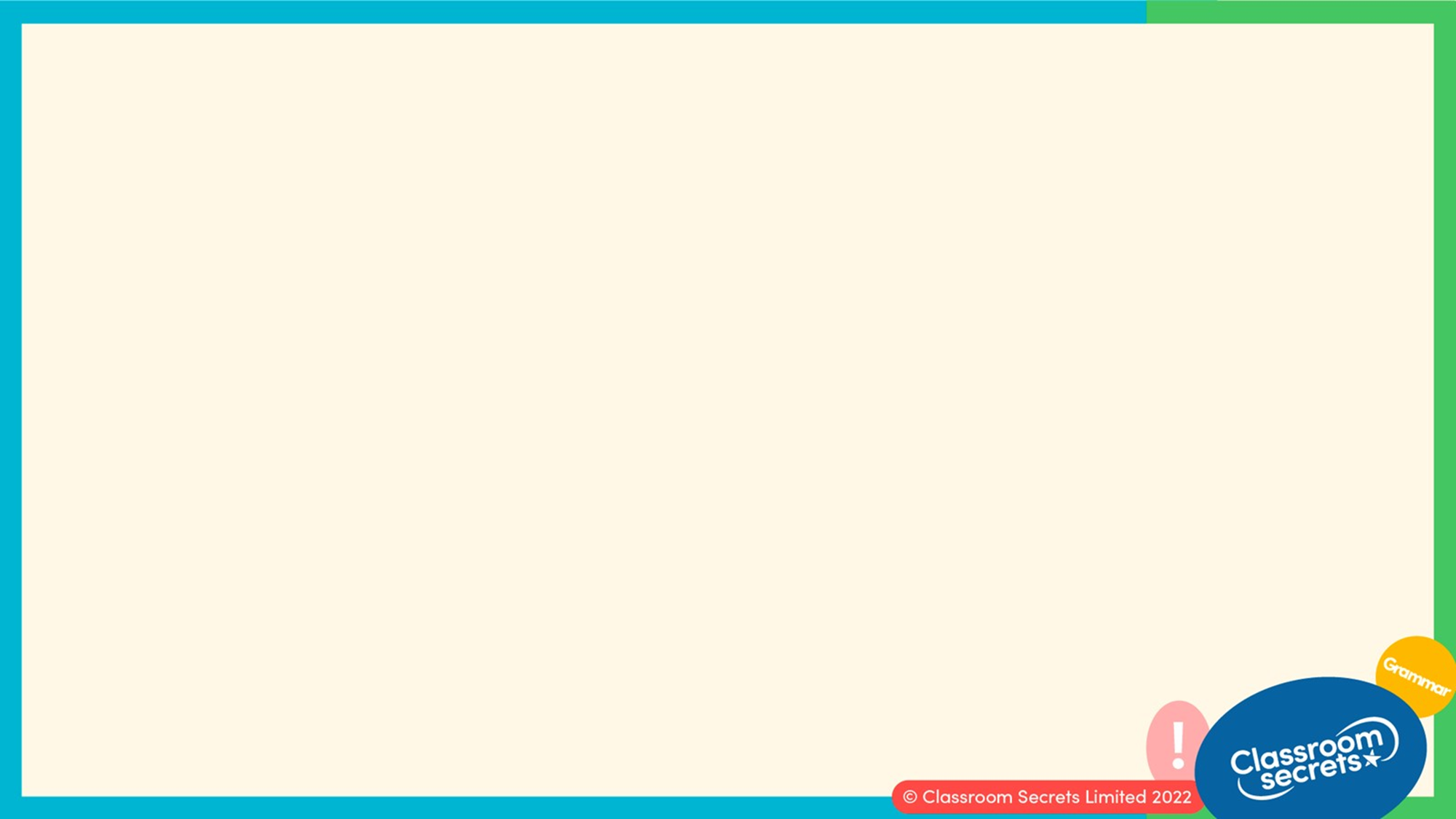 Sort the root words into the correct column below.
appear
value
understand
obey
activate
communicate
honour
code
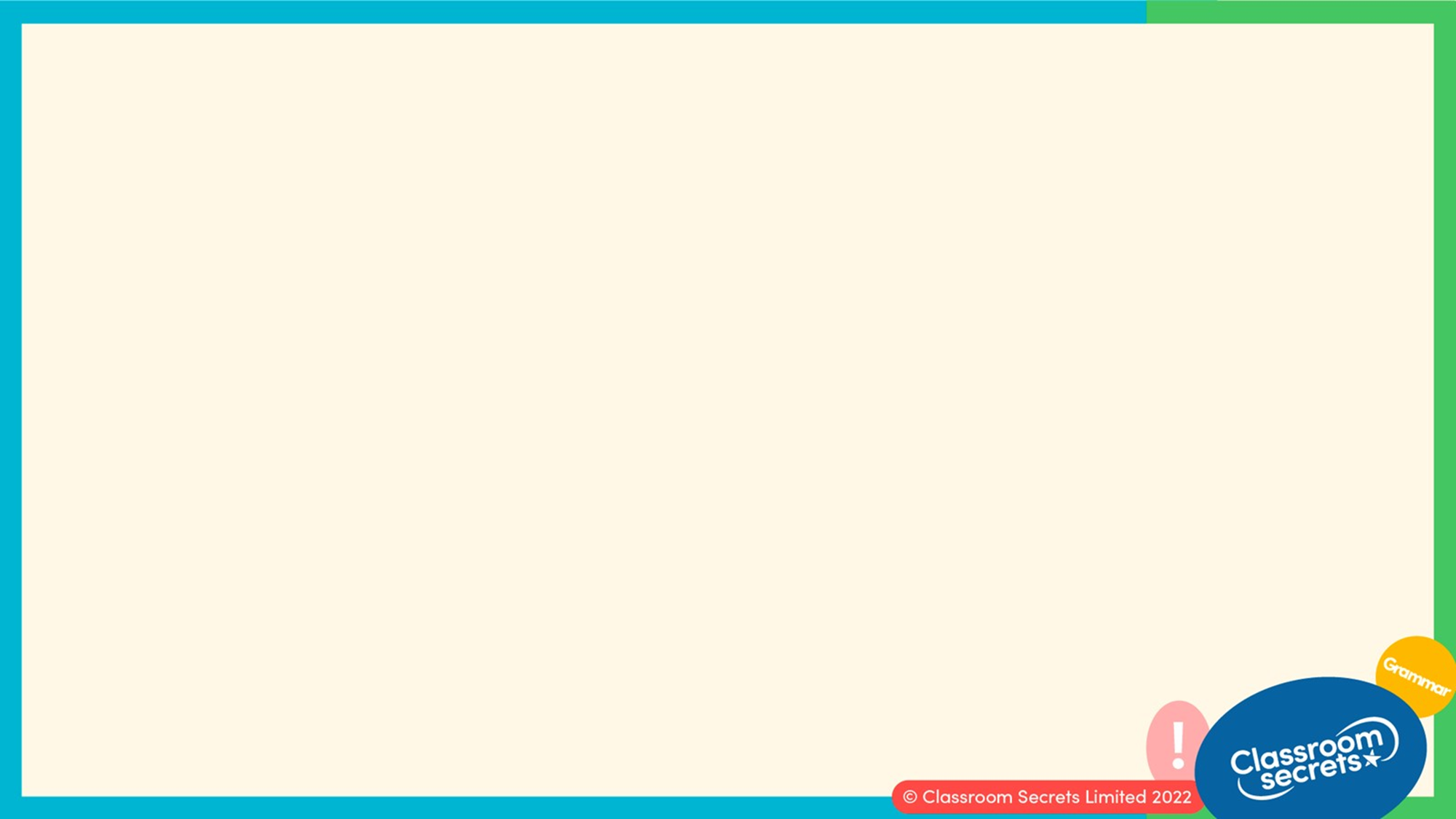 Match the correct prefix to the root words below.
respect
de-
fire
grease
dis-
bug
appoint
mis-
place
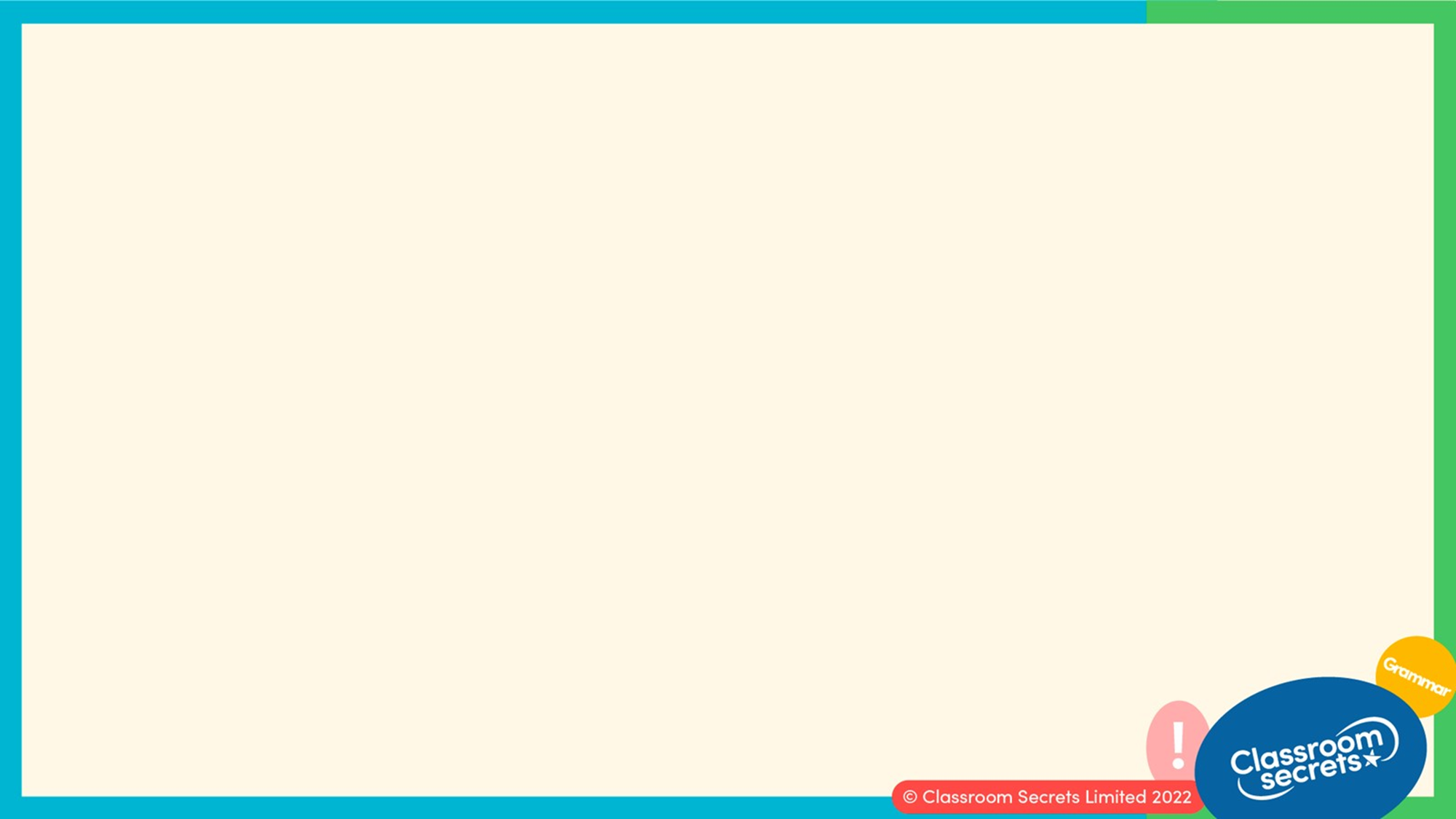 Match the correct prefix to the root words below.
respect
de-
fire
grease
dis-
bug
appoint
mis-
place
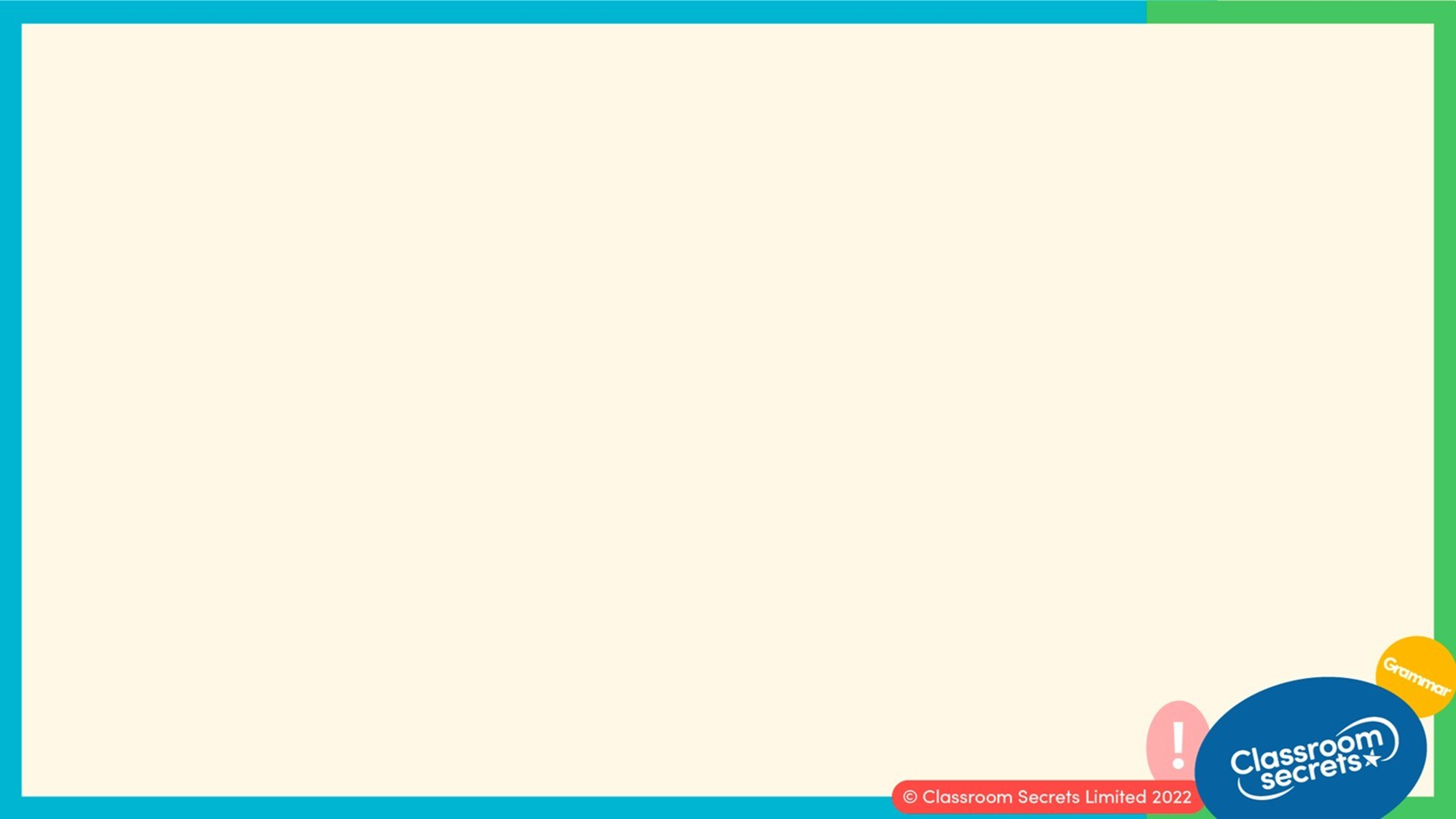 Now that we can use ‘de-’, ‘dis-’ and ‘mis-’ as prefixes, let’s apply our learning to some further application and reasoning questions.
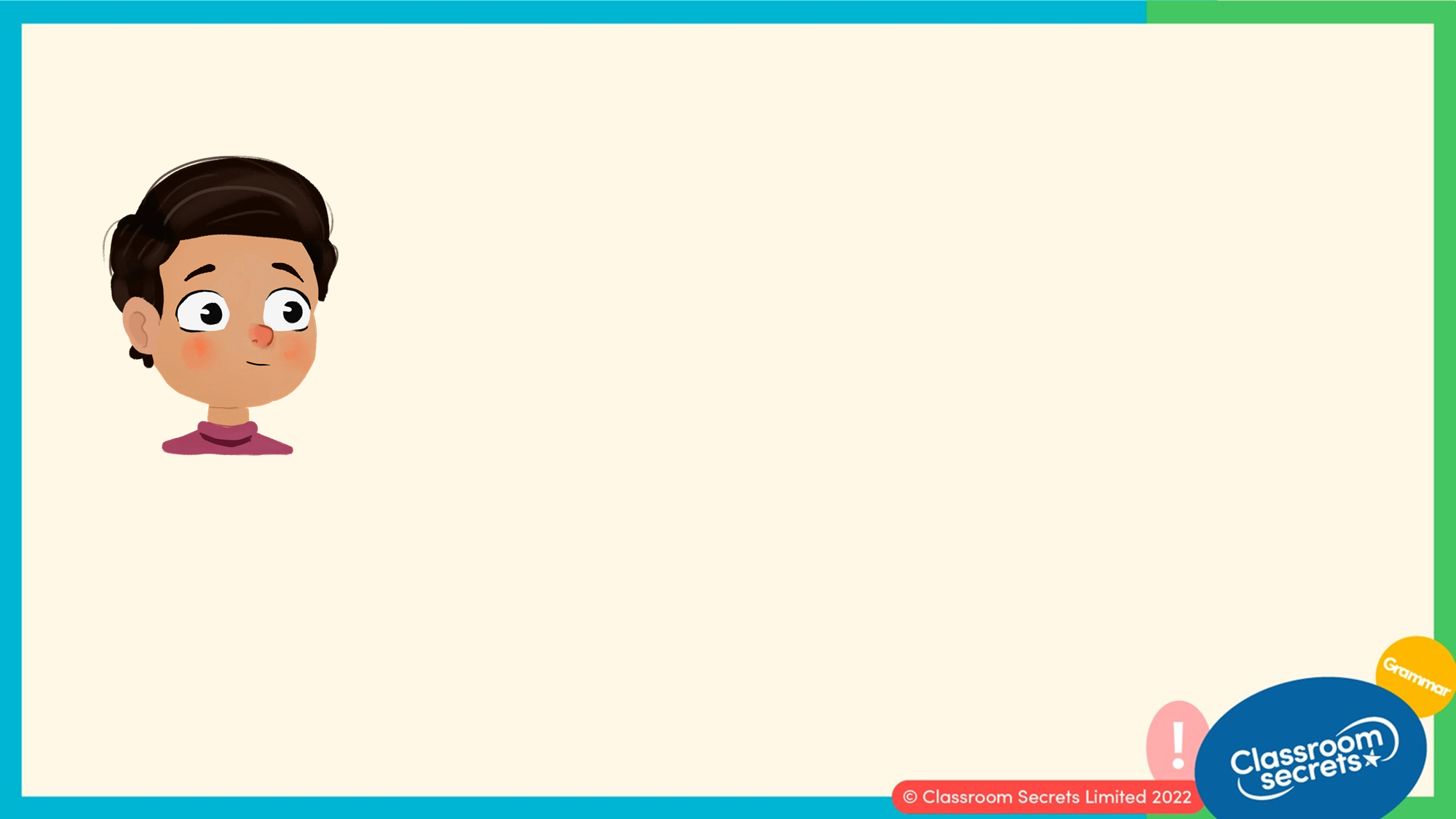 George has written the passage below.










Find and explain his mistake(s).
George
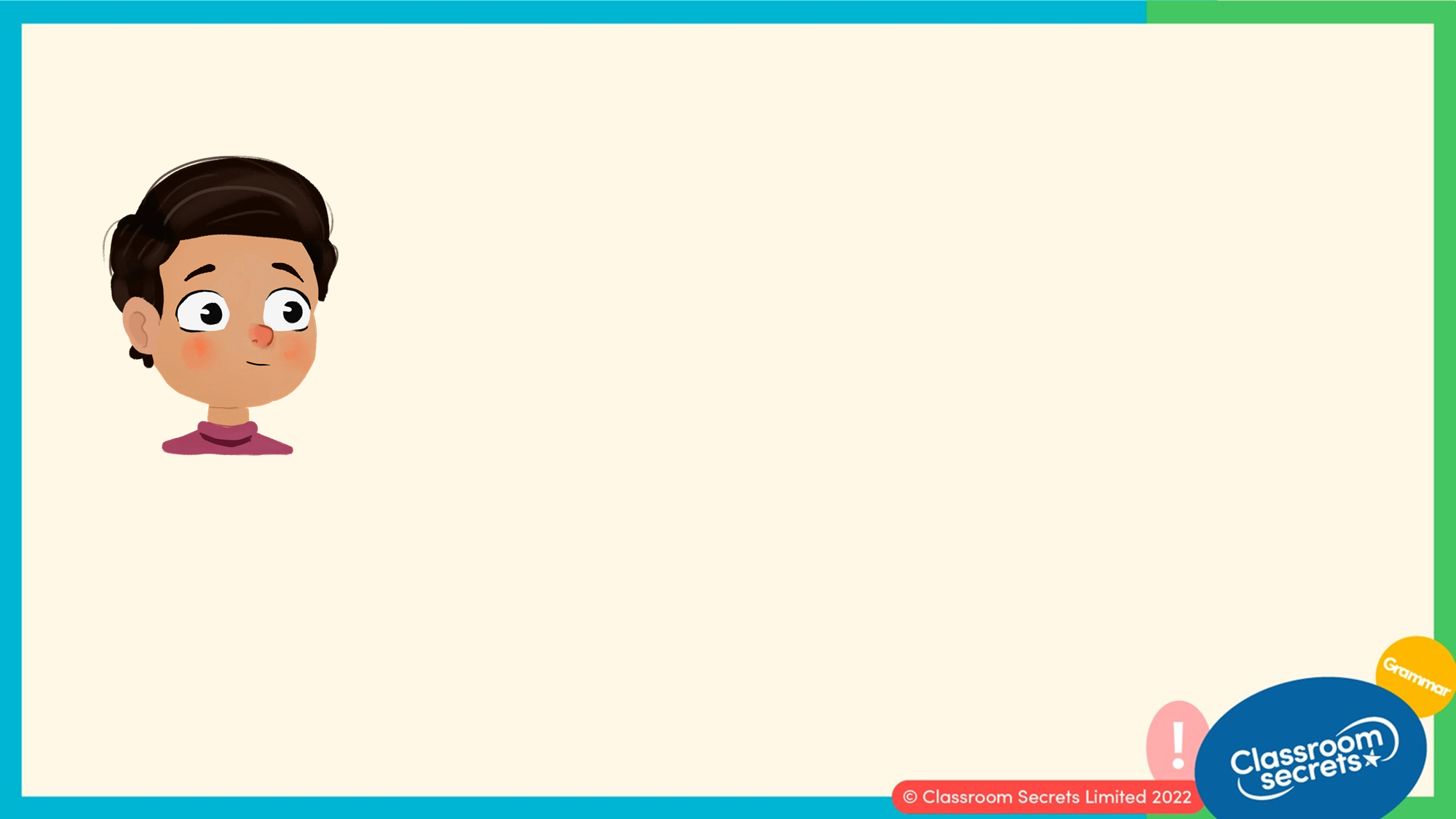 George has written the passage below.










Find and explain his mistake(s).
George has made two mistakes. He has used the prefix mis- whenhe needed to use dis- to make the new word disappear and has usedthe prefix de- instead of dis- to make the new word disinterested.
George
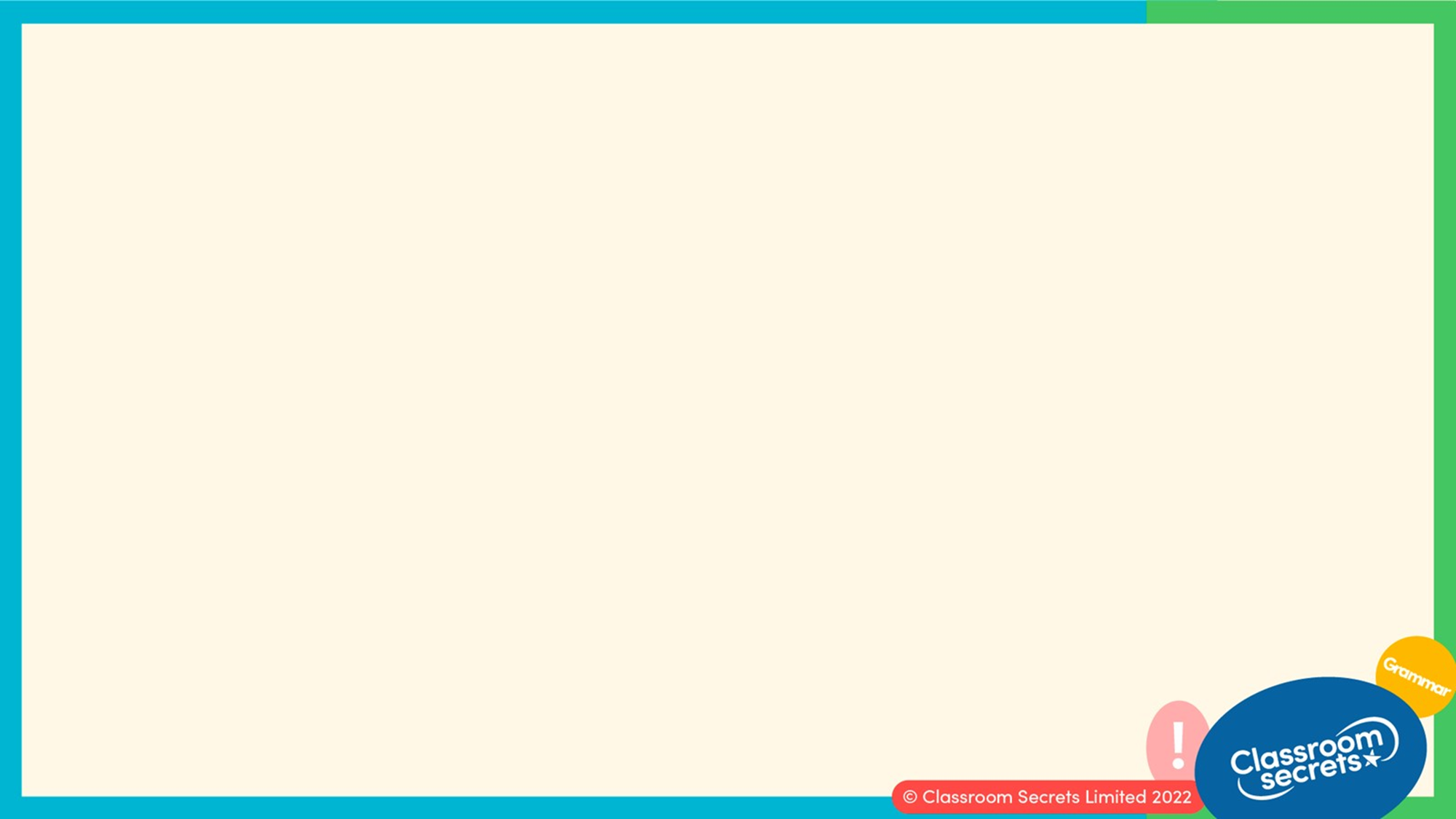 Write a sentence for each of the given words below.
misunderstood
disallow
decrease
mistake
disagree
demist
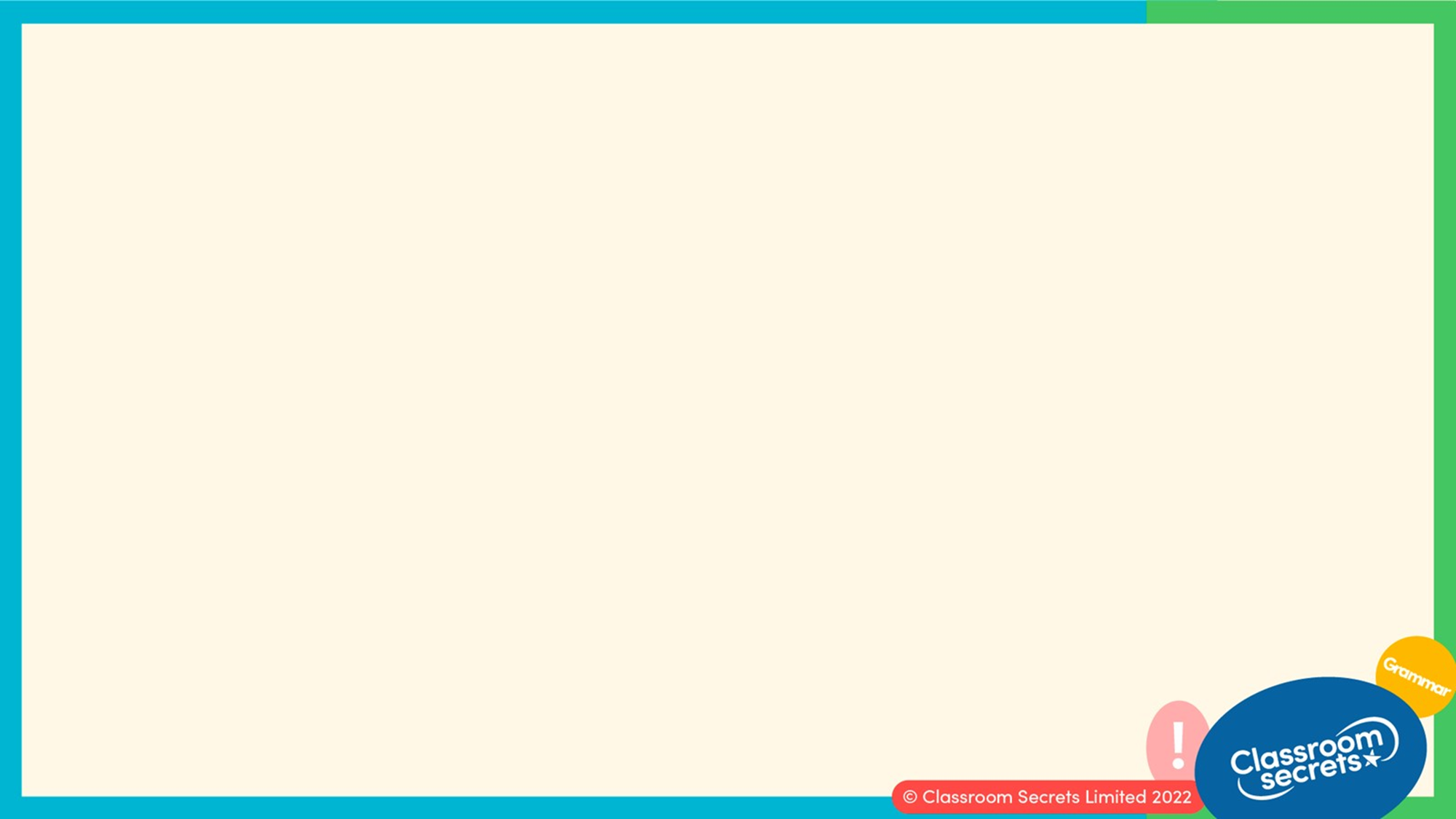 Write a sentence for each of the given words below.





Various answers, for example:
My favourite teacher, Miss Jones, helped me to work through a maths problem that I had misunderstood.
I made a mistake on my homework so I neatly crossed it out.
The referee can disallow a goal if he thinks it is offside.
I disagree that mobile phones should be banned in school.
I must decrease my speed so that I can drive round this corner safely.
It was cold last night so I am going to have to demist the windows.
misunderstood
disallow
decrease
mistake
disagree
demist
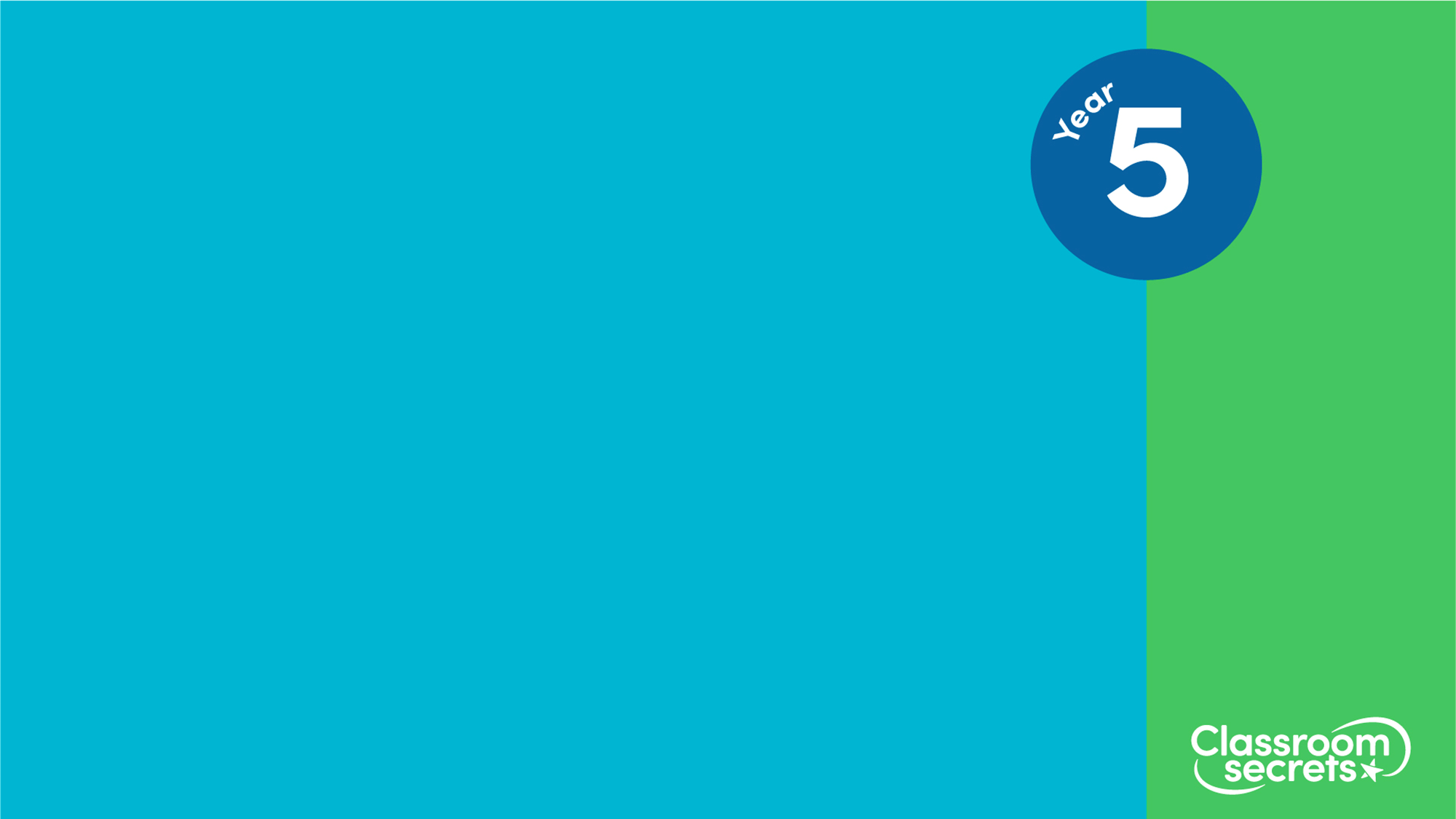 You’re ready to progress!
Now apply your learning by trying some questions.
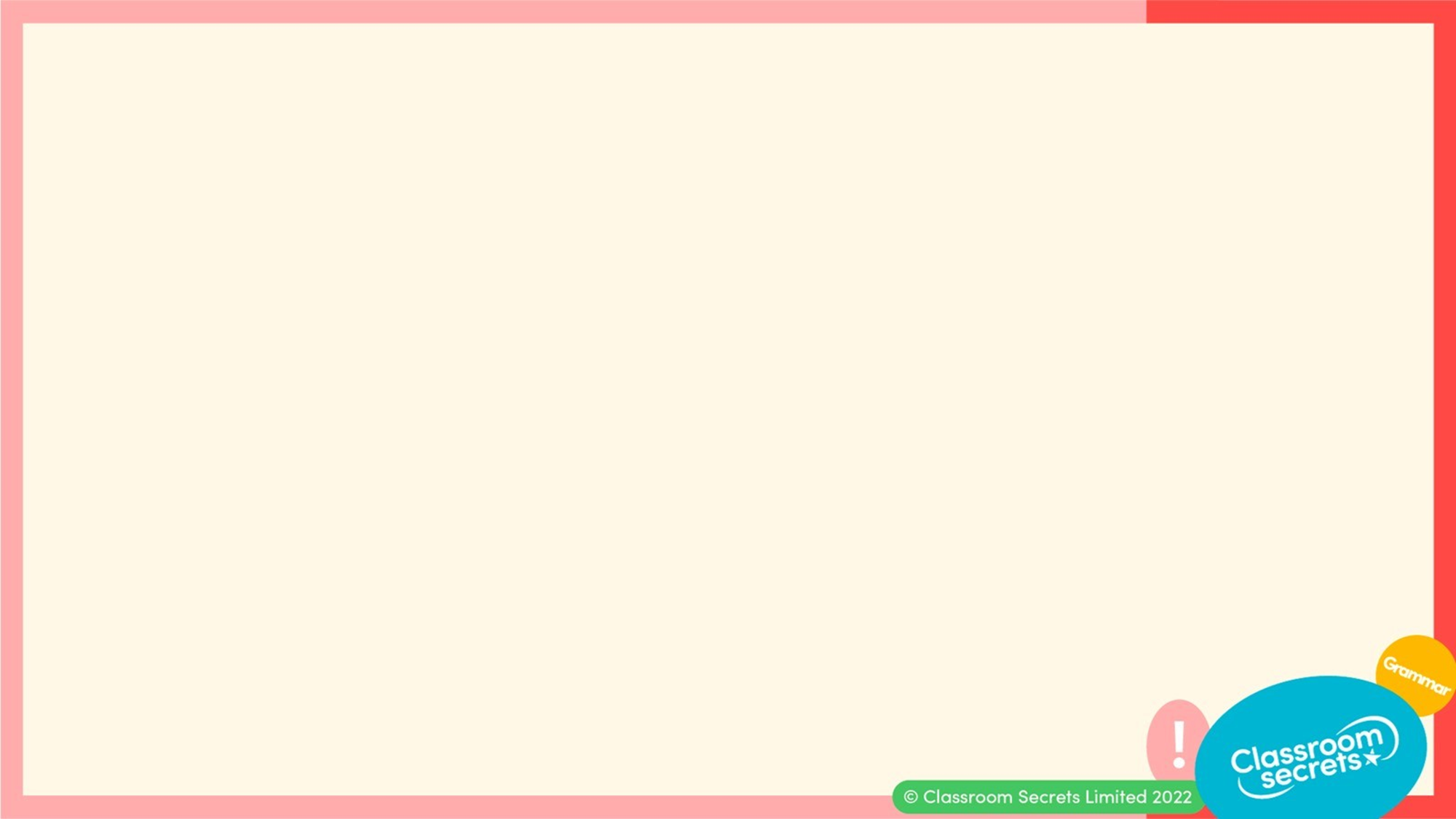 Match each prefix to a root word to create a new word.
de
qualify
dis
hear
mis
bug
Varied Fluency 1
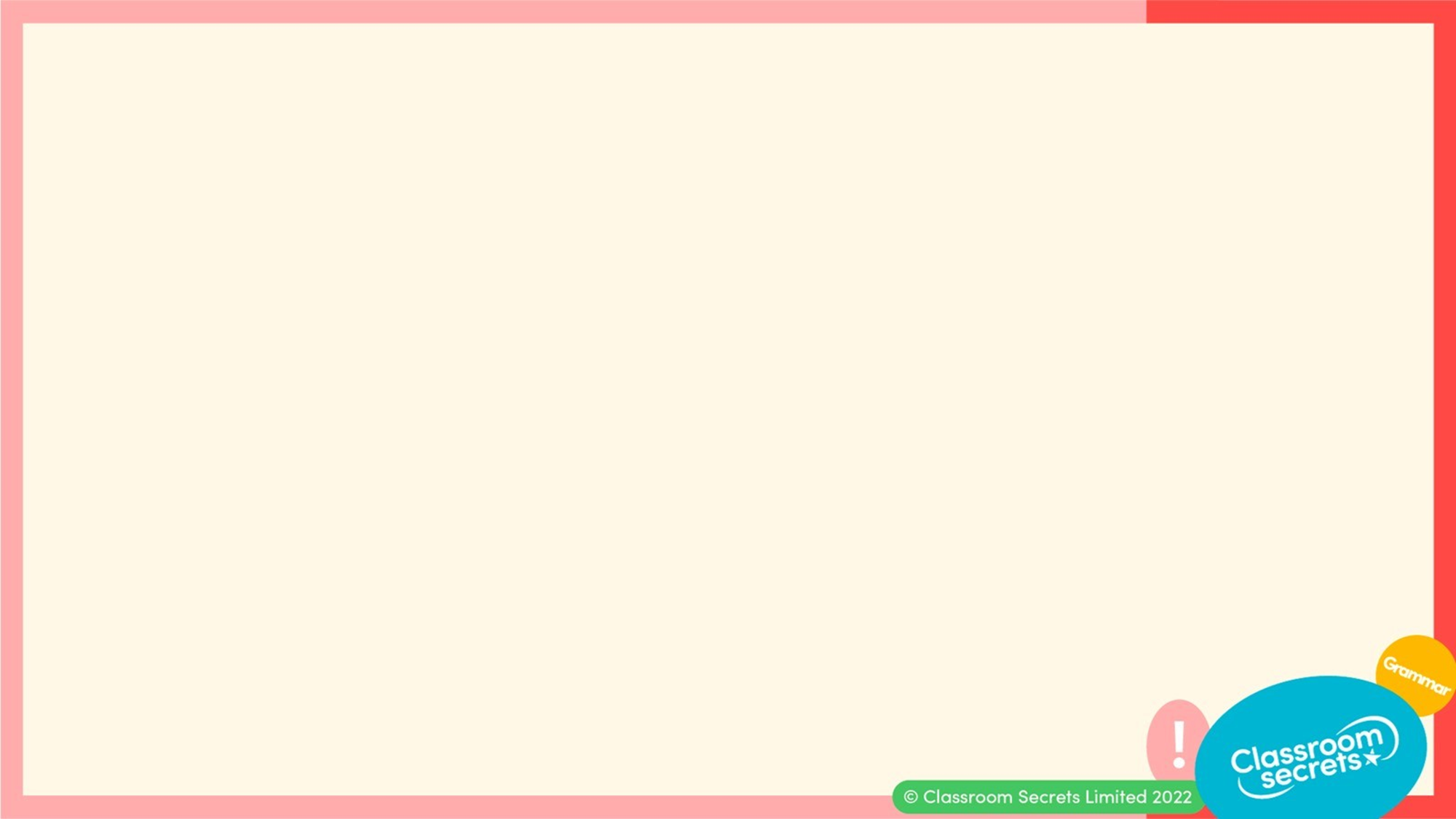 Match each prefix to a root word to create a new word.
de
qualify
dis
hear
mis
bug
Varied Fluency 1
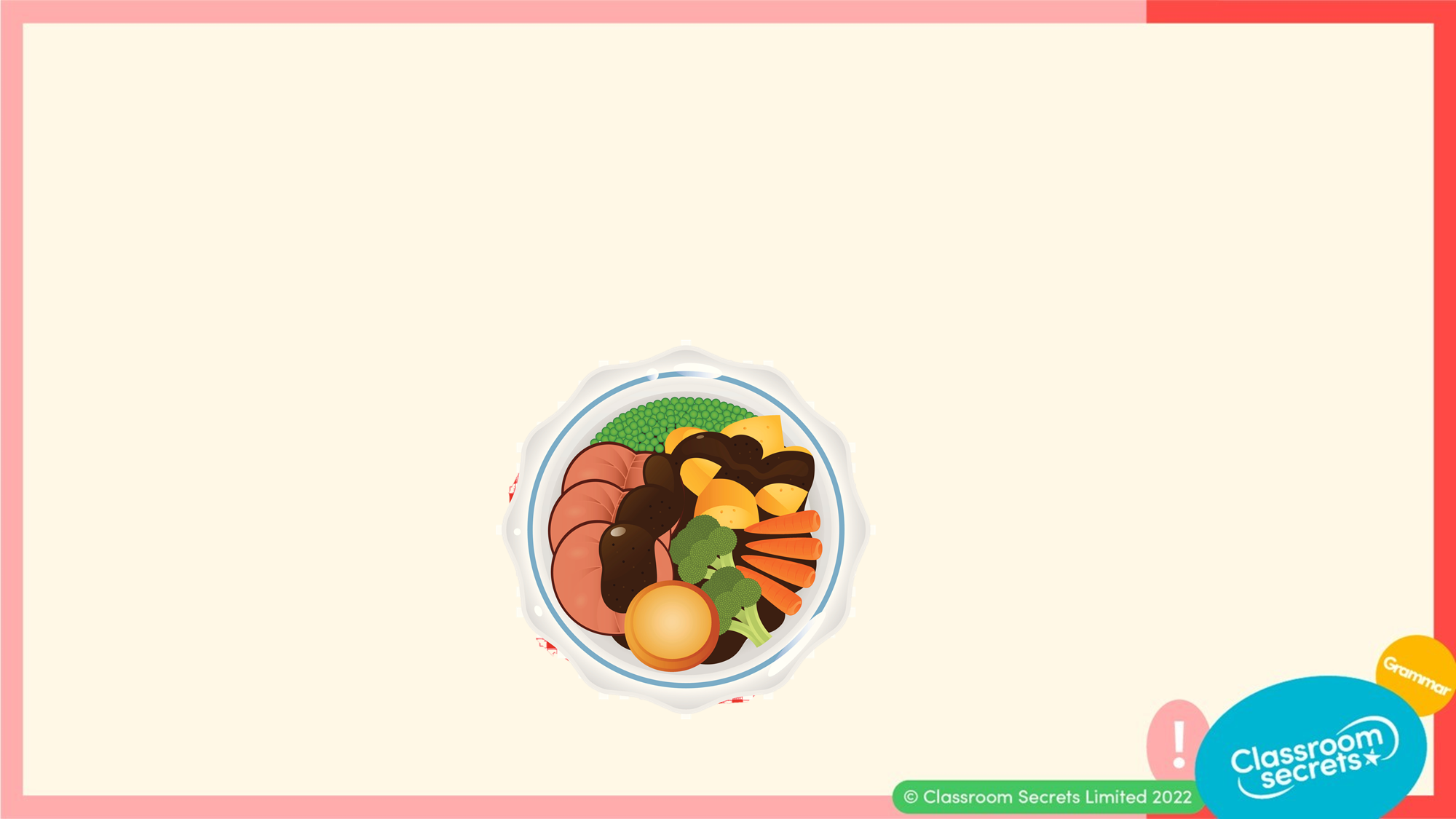 Underline the word below that means to ‘not like’.
Samantha disliked the roast dinner she had at her friend’s house because she didn’t like the gravy or the peas.
Varied Fluency 2
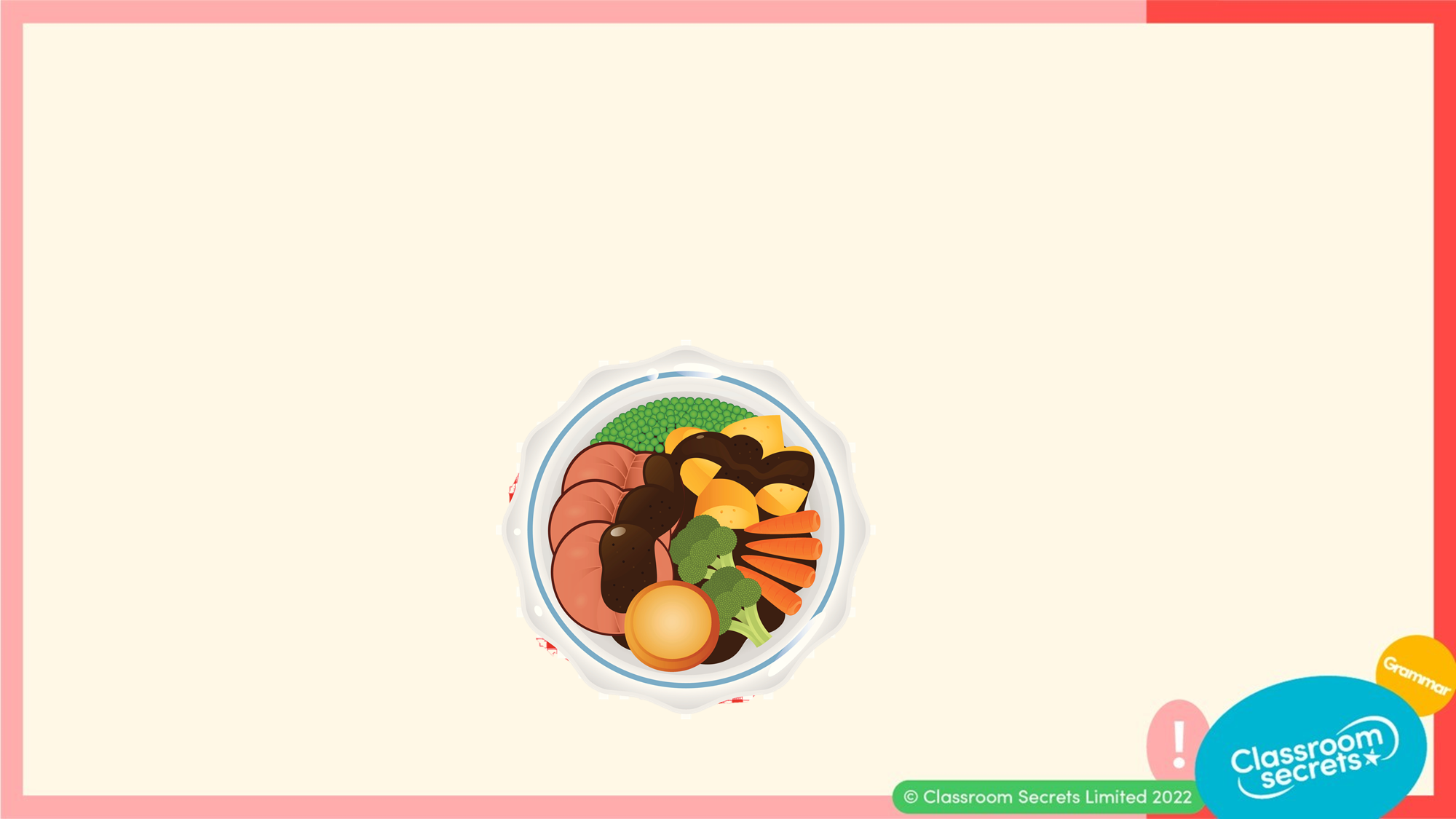 Underline the word below that means to ‘not like’.
Samantha disliked the roast dinner she had at her friend’s house because she didn’t like the gravy or the peas.
Varied Fluency 2
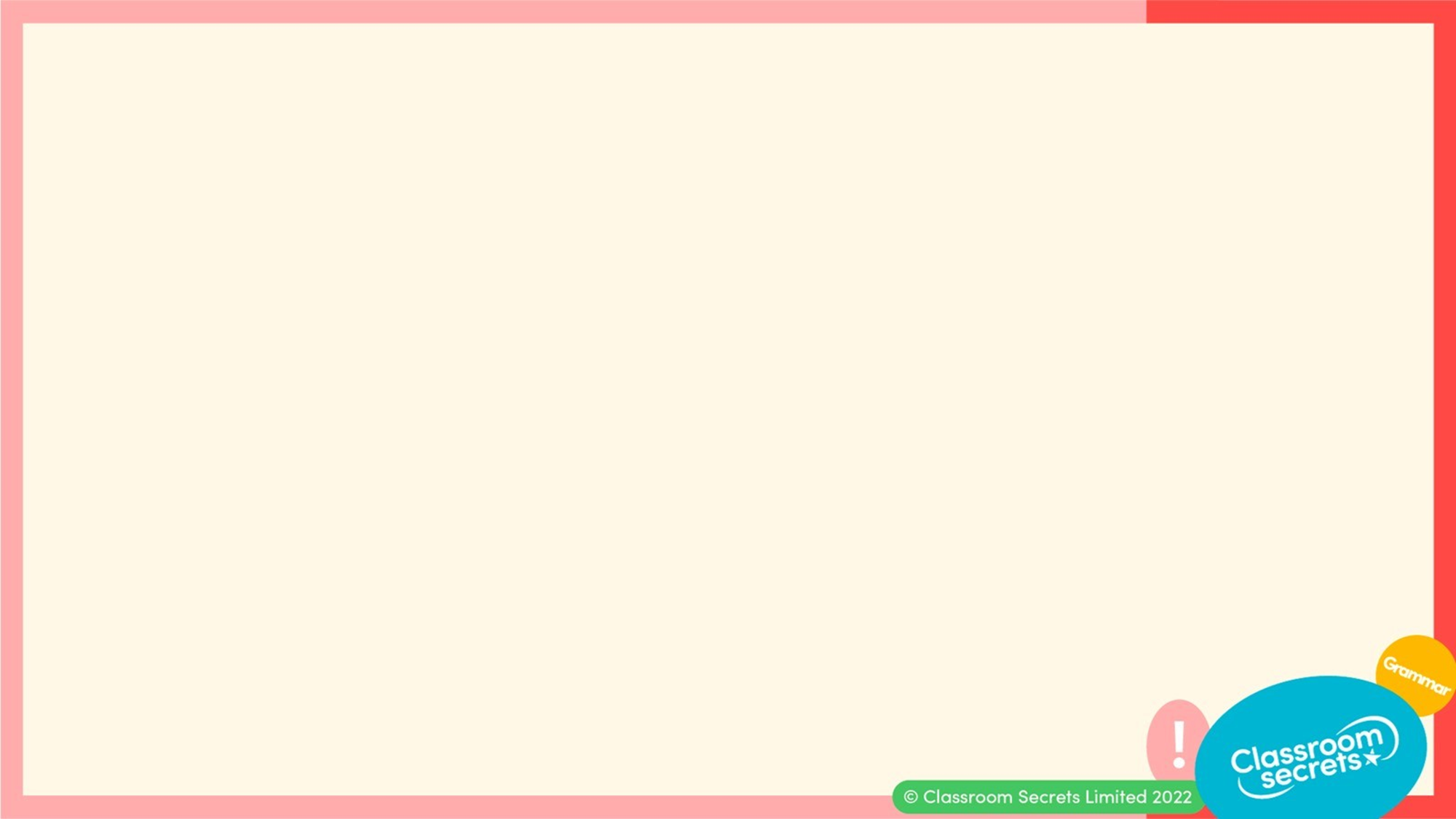 Complete the sentence below using a word from the word bank.









Jamie’s mother wanted to __________ the vegetables before dinner but she couldn’t find them.
mislay
debate
disown
defrost
Varied Fluency 3
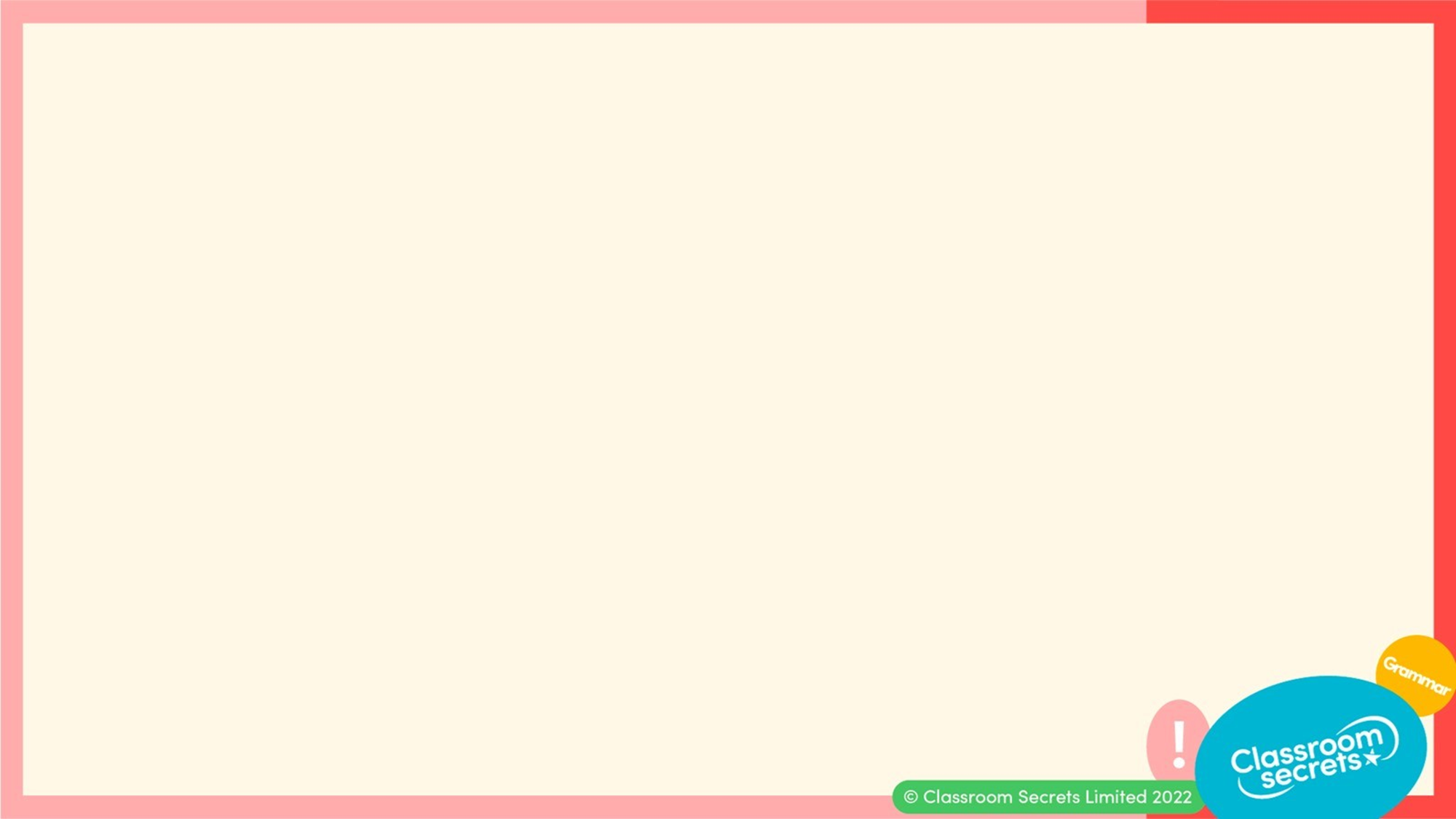 Complete the sentence below using a word from the word bank.









Jamie’s mother wanted to defrost the vegetables before dinner but she couldn’t find them.
mislay
debate
disown
defrost
Varied Fluency 3
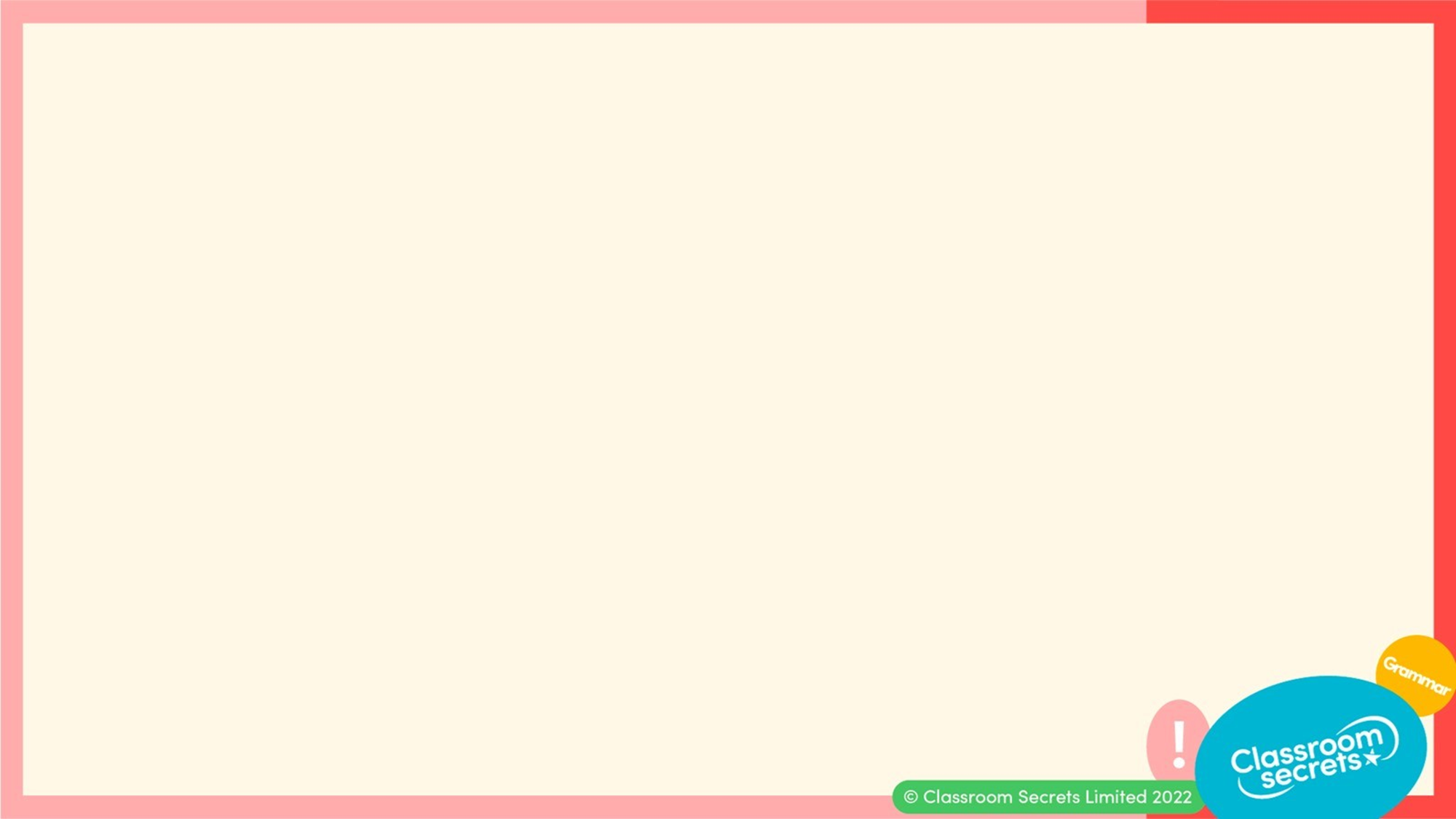 Create a sentence using only the words below. Be sure to use the correct punctuation.
said
Amy
what
the
misheard
teacher
Varied Fluency 4
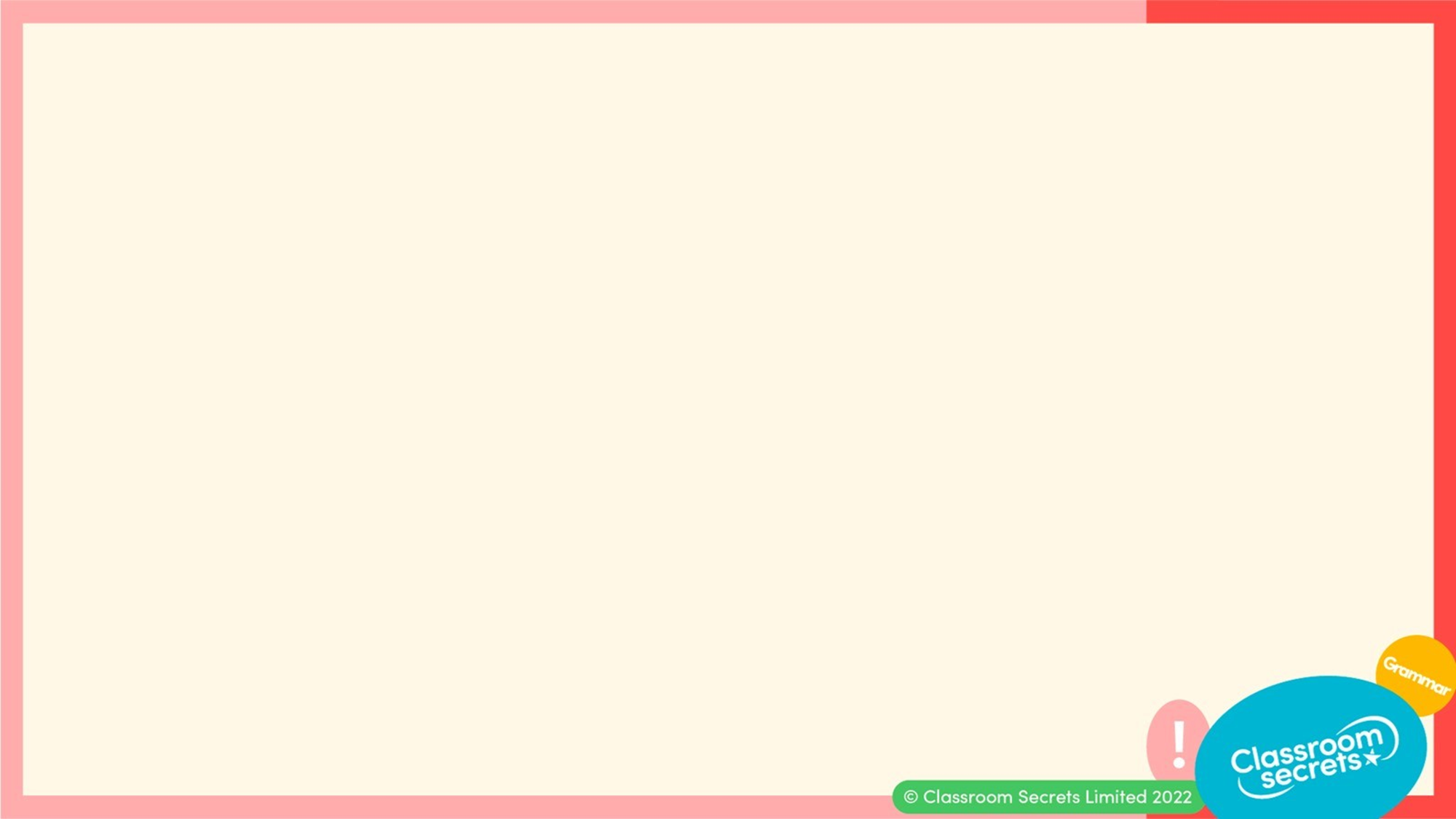 Create a sentence using only the words below. Be sure to use the correct punctuation.









Amy misheard what the teacher said or the teacher misheard what Amy said.
said
Amy
what
the
misheard
teacher
Varied Fluency 4
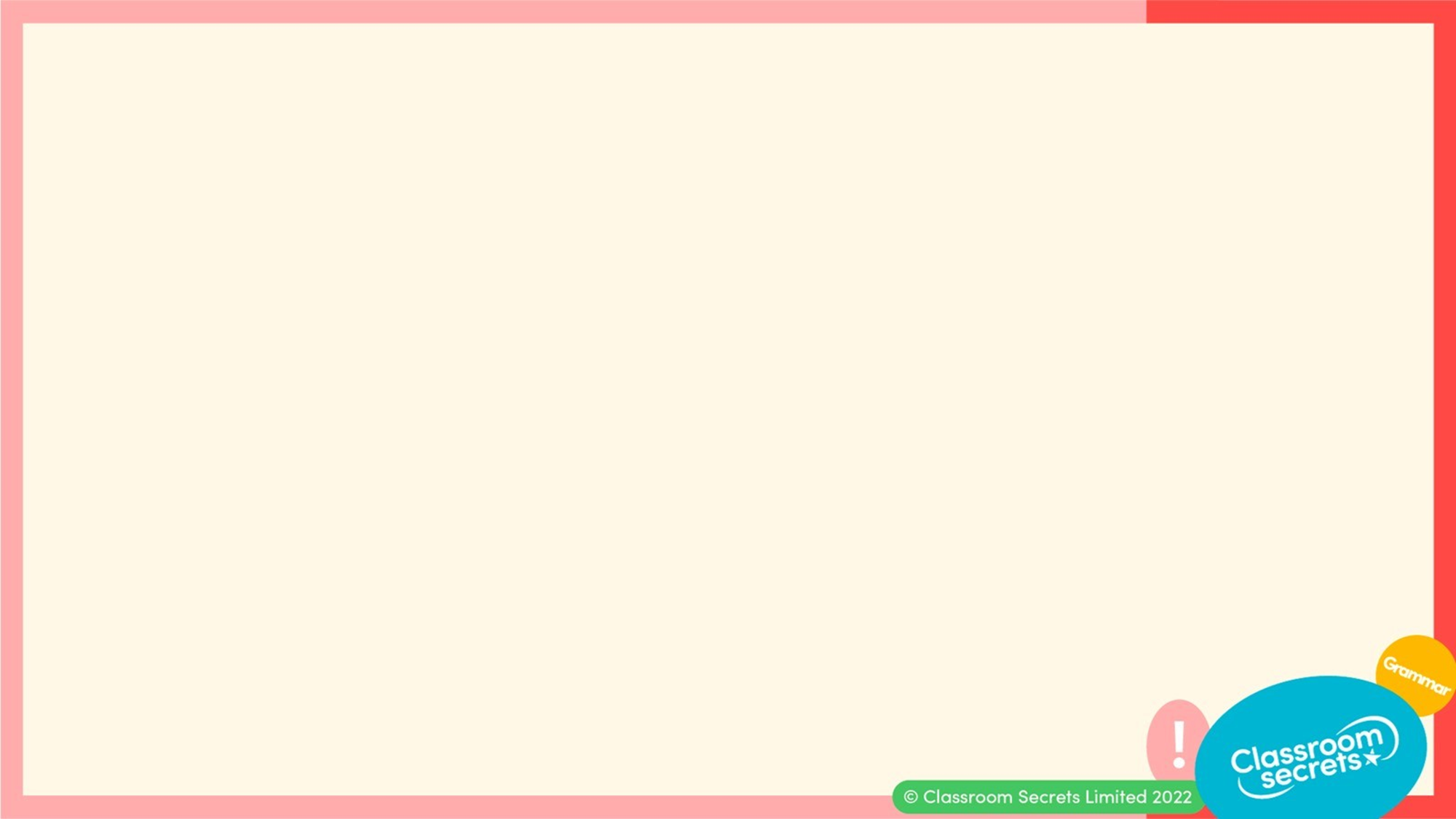 Add ‘de-’, ‘dis-’ or ‘mis-’ to each of the root words below to create three new words.





Use each new word in a sentence.
spelt
grace
fend
Application 1
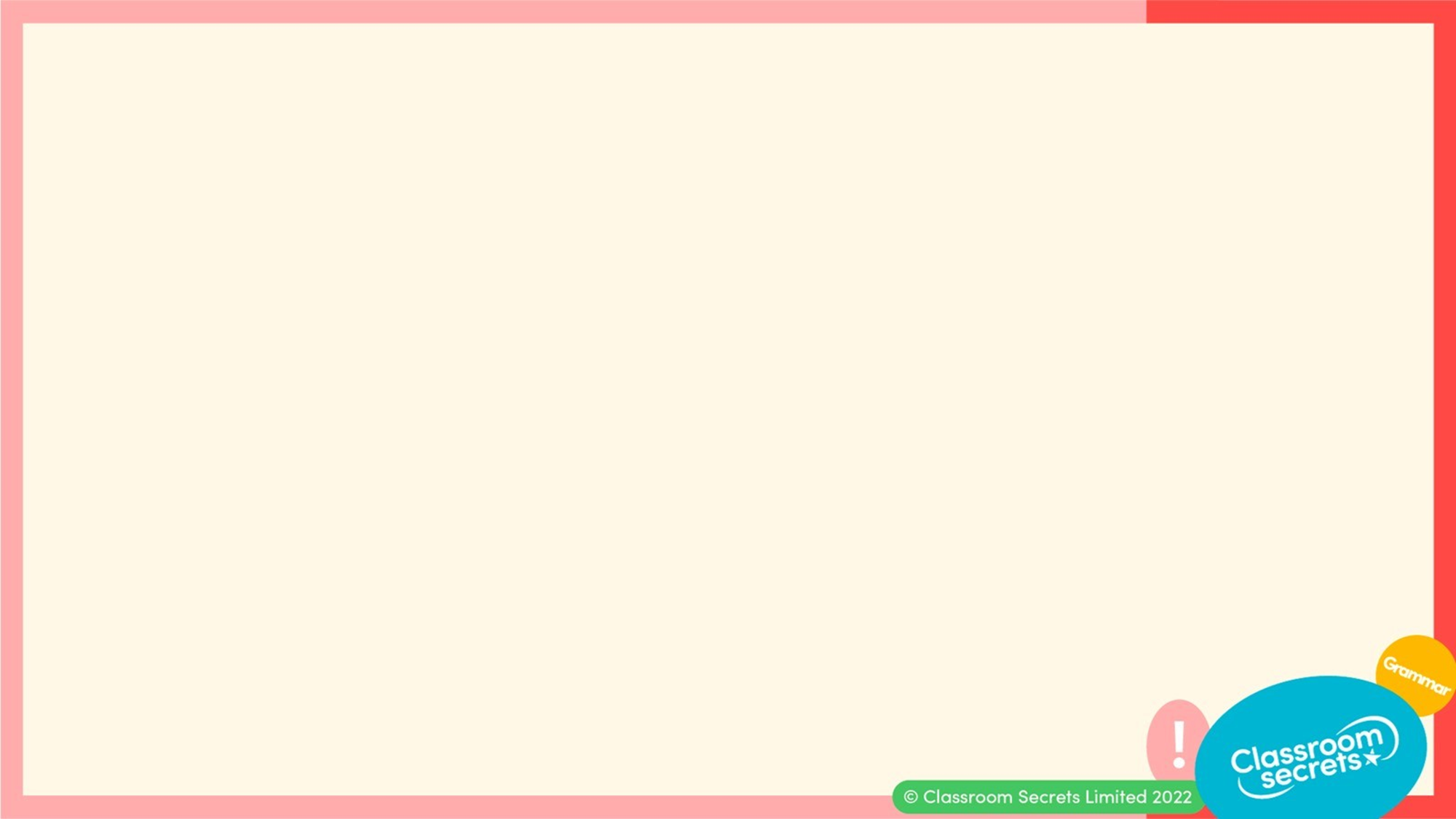 Add ‘de-’, ‘dis-’ or ‘mis-’ to each of the root words below to create three new words.





Use each new word in a sentence.


Various answers, for example:
Catherine and I misspelt the word apocalypse.
Robin was told he was a disgrace to the family after his father caught him stealing.
The warriors were told to defend their king and land.
spelt
grace
fend
Application 1
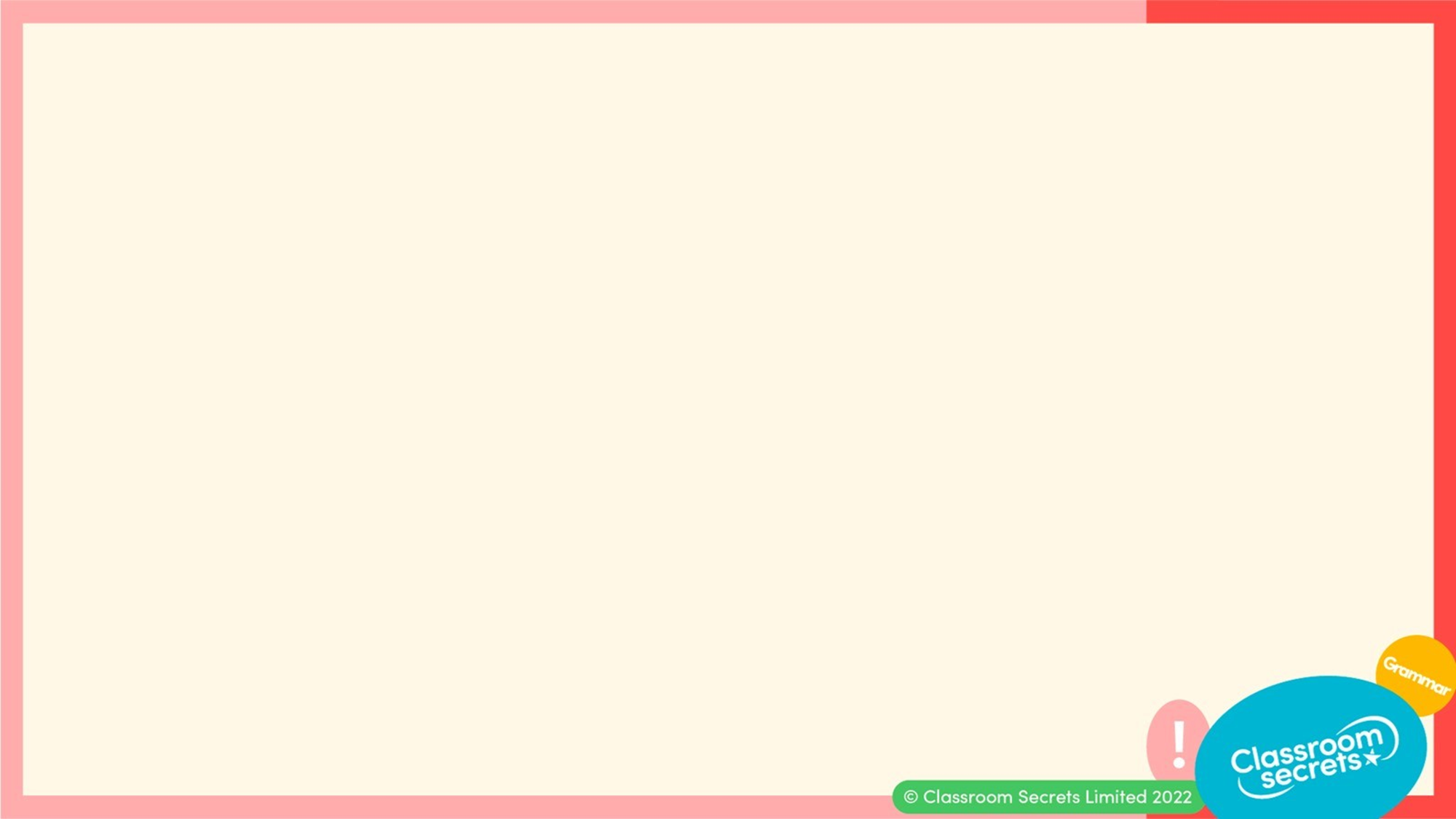 Use each word below in a sentence. How does the prefix ‘mis-’ change the meaning of the root word?




Explain your reasoning.
misbehave
behave
Reasoning 1
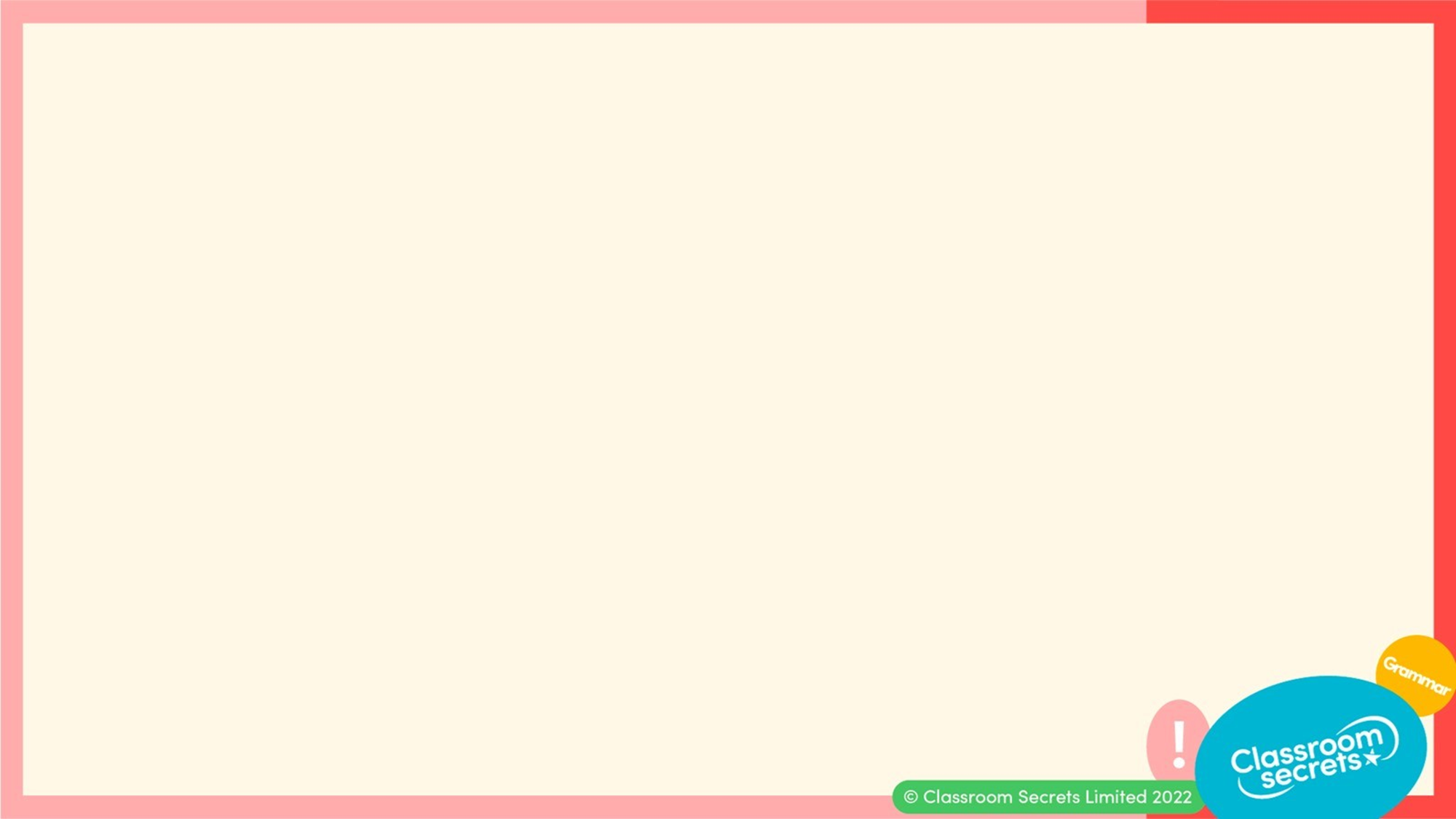 Use each word below in a sentence. How does the prefix ‘mis-’ change the meaning of the root word?




Explain your reasoning.

Various answers, for example:
We always behave when we are in school.
We always misbehave when we are in school.

The prefix ‘mis-’ changes the meaning of the root word because…
misbehave
behave
Reasoning 1
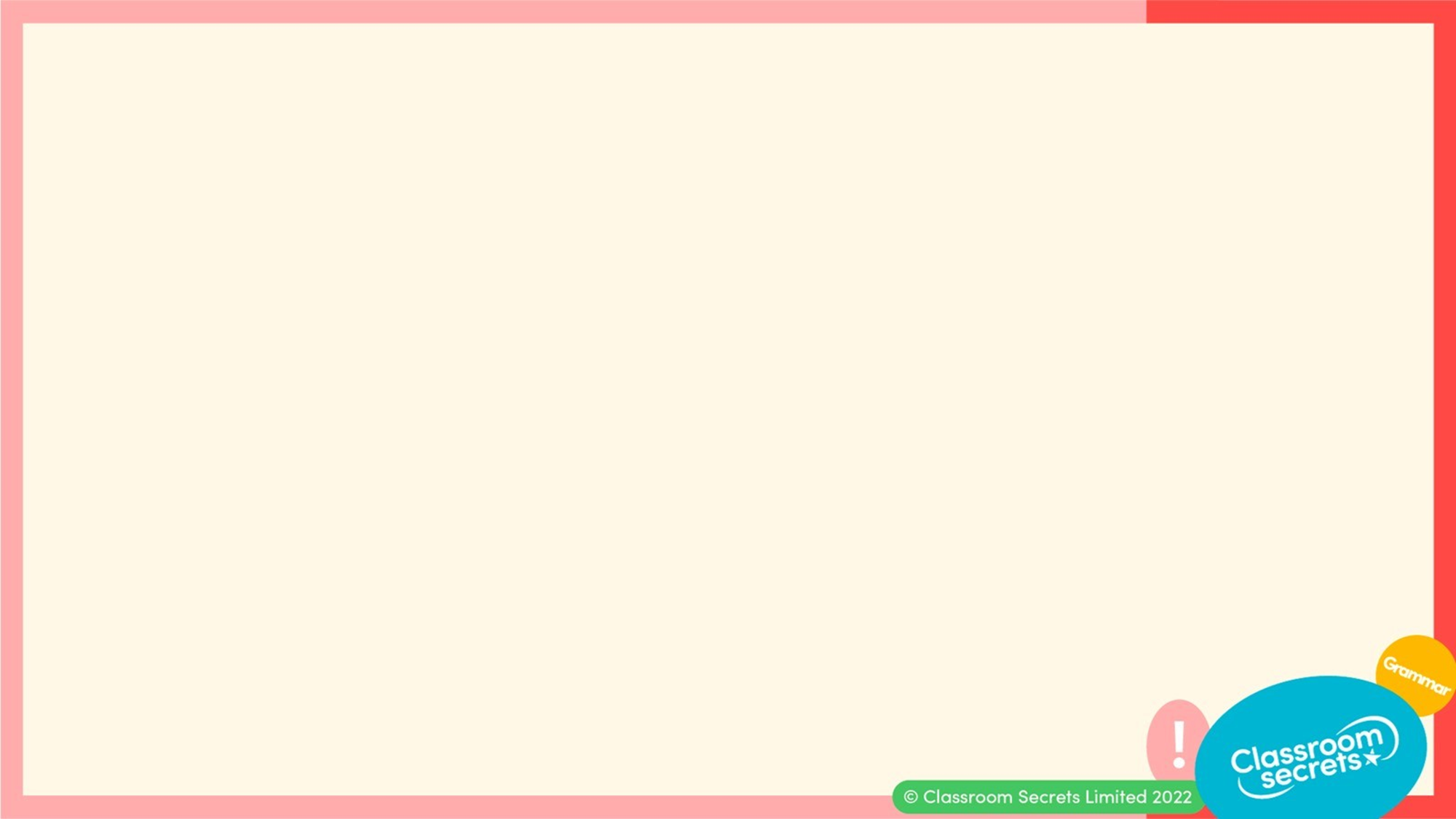 Use each word below in a sentence. How does the prefix ‘mis-’ change the meaning of the root word?




Explain your reasoning.

Various answers, for example:
We always behave when we are in school.
We always misbehave when we are in school.

The prefix ‘mis-’ changes the meaning of the root word because it means‘wrong’ or ‘incorrect’. Misbehave means not behaving correctly.
misbehave
behave
Reasoning 1
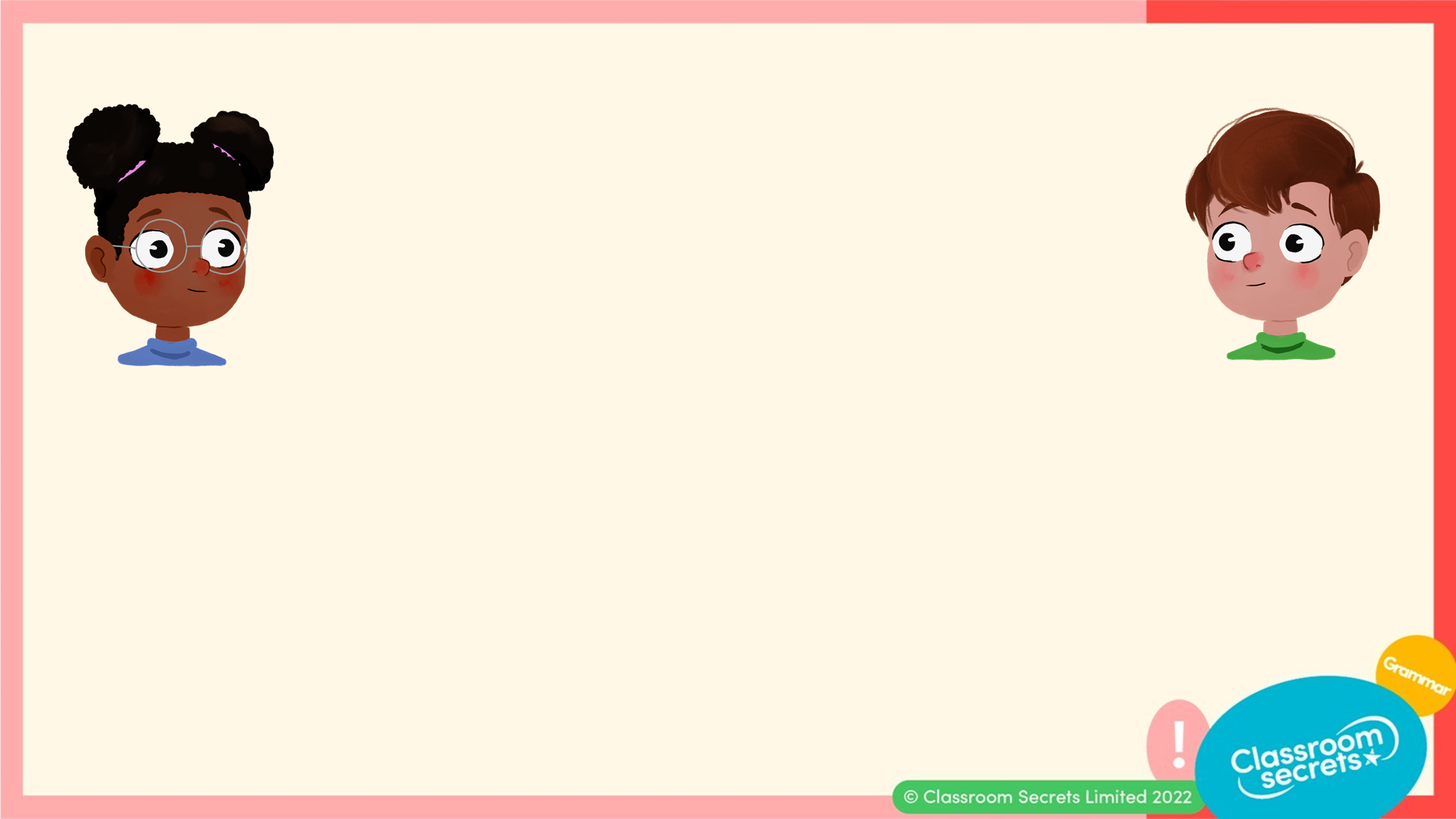 Jodie and Damon have both used a word with a prefix.







Who is correct? Prove it by using the correct word in the sentence.
Nina was dissatisfied with the service she received from the local supermarket.
Nina was desatisfied with the service she received from the local supermarket.
Jodie
Damon
Reasoning 2
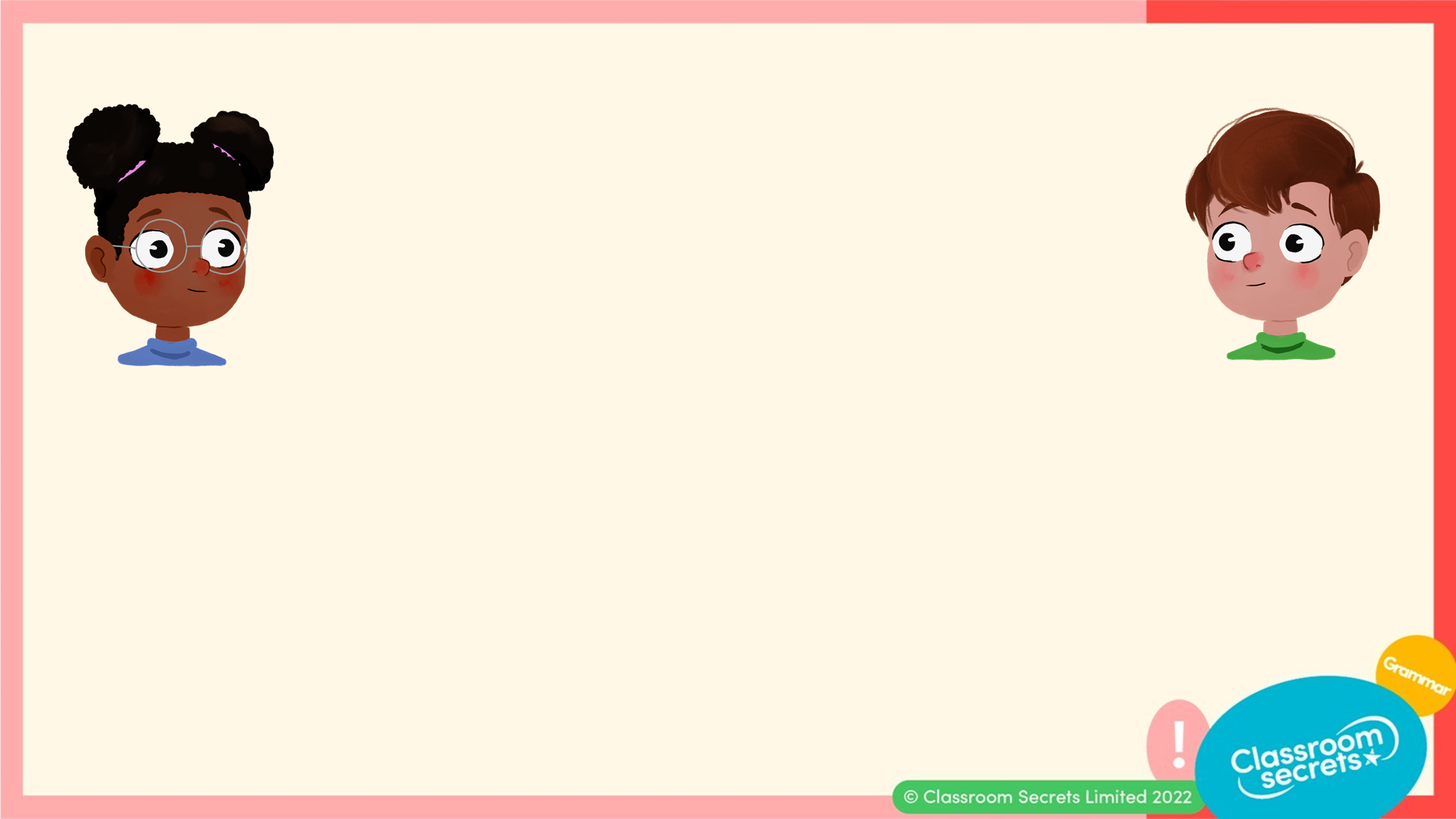 Jodie and Damon have both used a word with a prefix.







Who is correct? Prove it by using the correct word in the sentence.

Jodie is correct because…
Nina was dissatisfied with the service she received from the local supermarket.
Nina was desatisfied with the service she received from the local supermarket.
Jodie
Damon
Reasoning 2
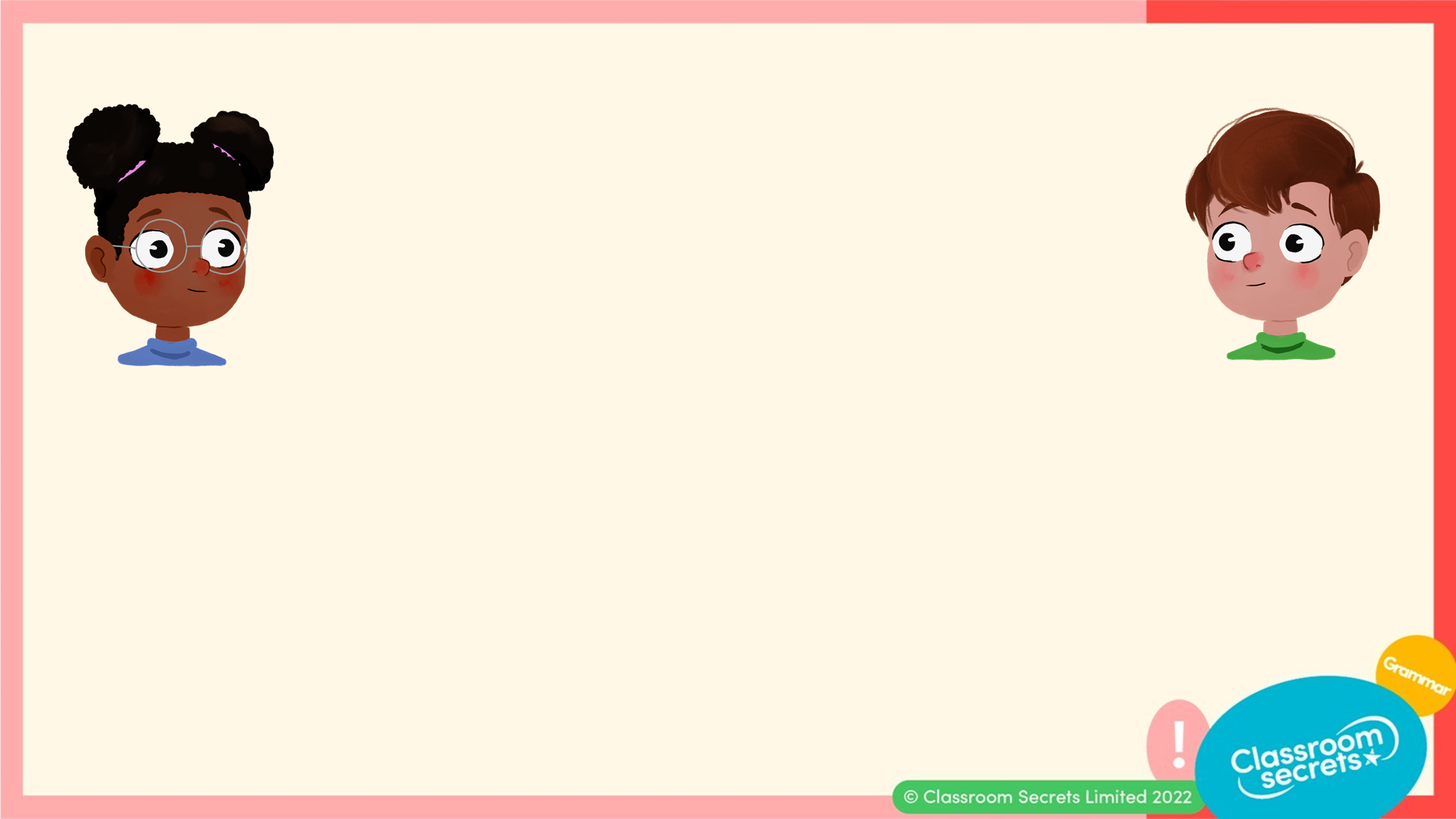 Jodie and Damon have both used a word with a prefix.







Who is correct? Prove it by using the correct word in the sentence.

Jodie is correct because she has used the correct prefix in her sentence.
‘Desatisfied’ is not a word.
Various answers, for example: 
I was dissatisfied with my meal I had at the restaurant.
Nina was dissatisfied with the service she received from the local supermarket.
Nina was desatisfied with the service she received from the local supermarket.
Jodie
Damon
Reasoning 2